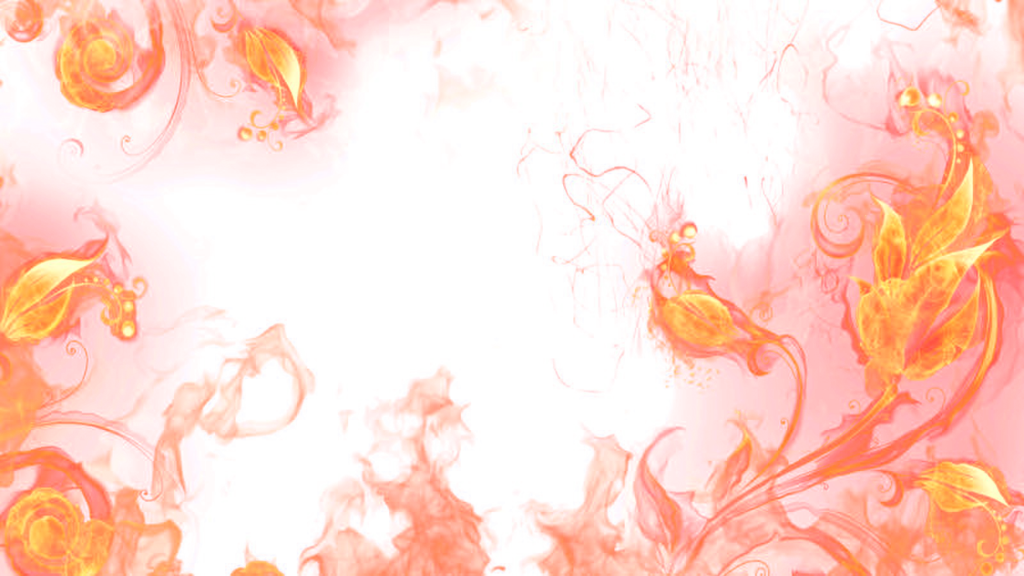 THE BUSENESS PLAN
创业融资计划书
适用于创业计划/投资合作/公司介绍/企业宣传
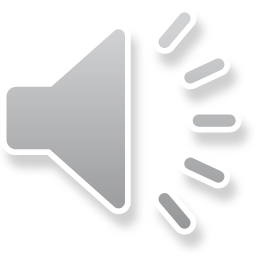 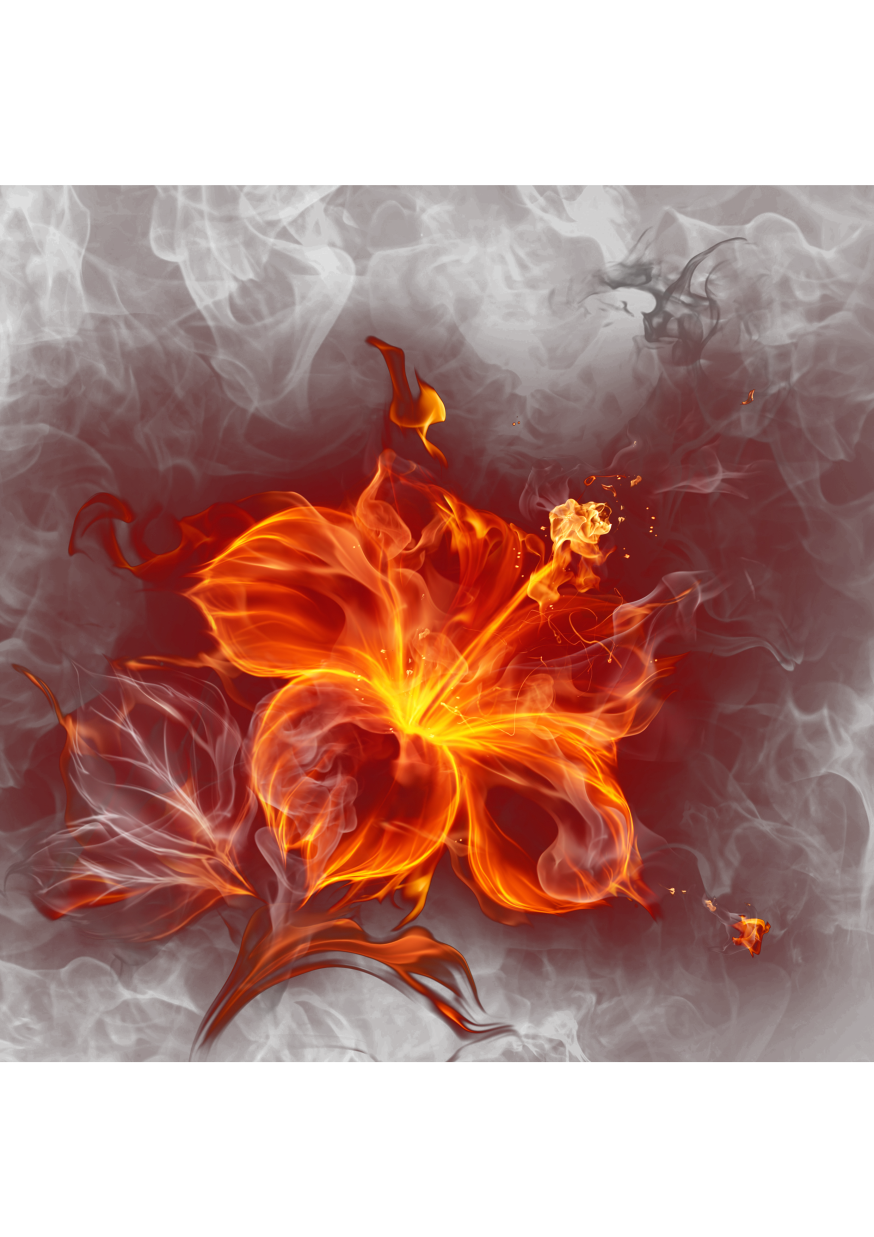 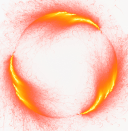 公司简介
01
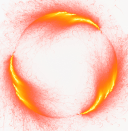 项目介绍
02
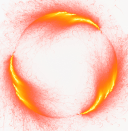 目录
产品运营
03
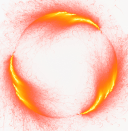 发展规划
04
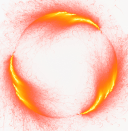 资金融资
05
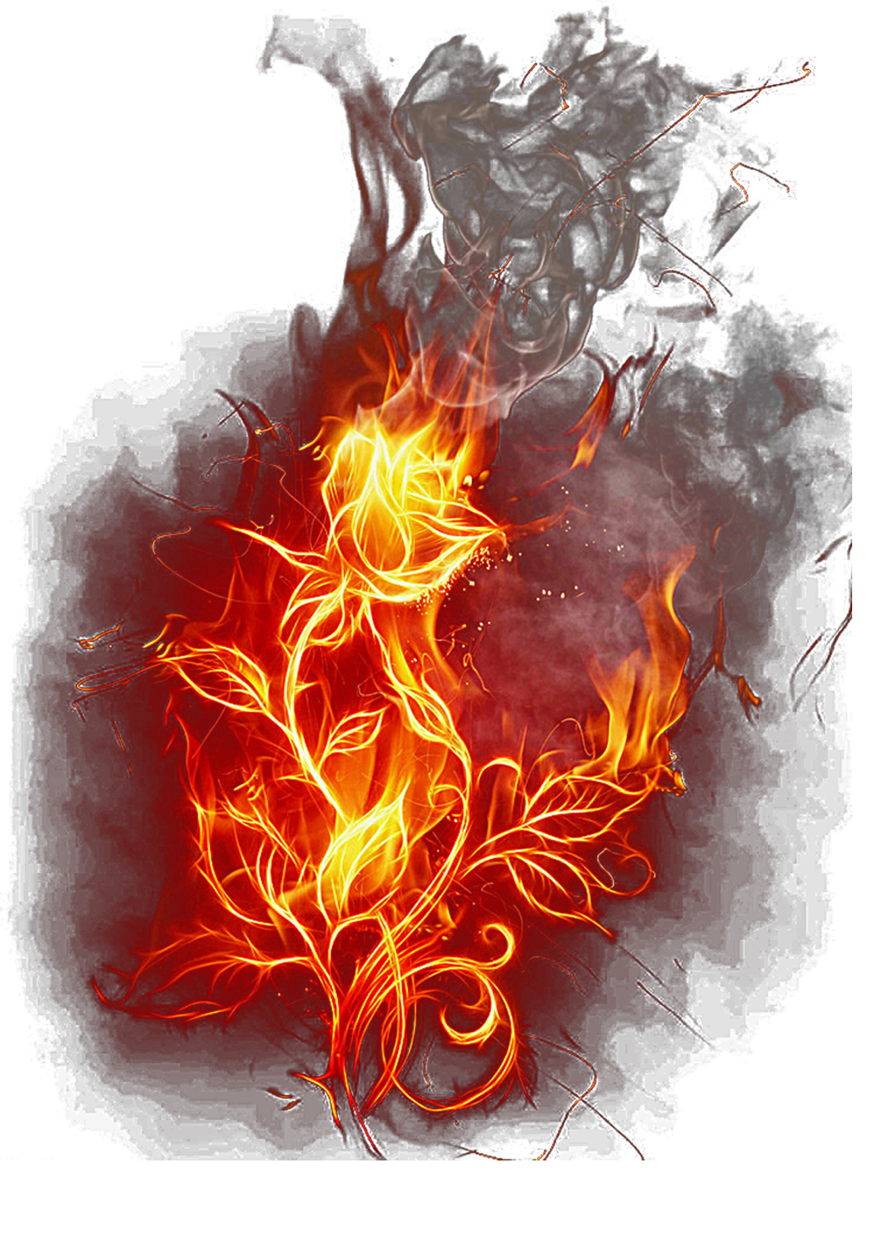 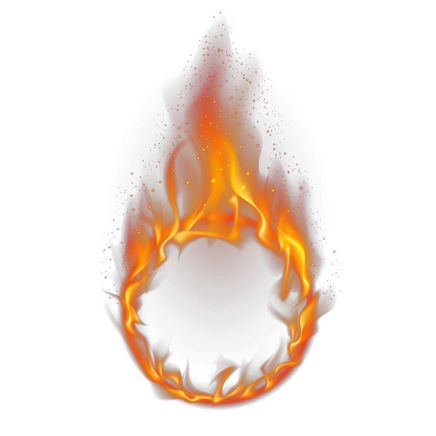 01
公司简介
COMPANY
公司介绍
团队介绍
项目成员
核心成员
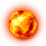 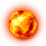 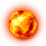 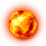 组织架构
公司大事记
企业理念
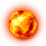 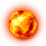 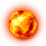 延迟付
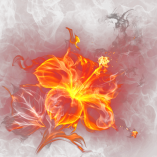 LOGO
公司介绍
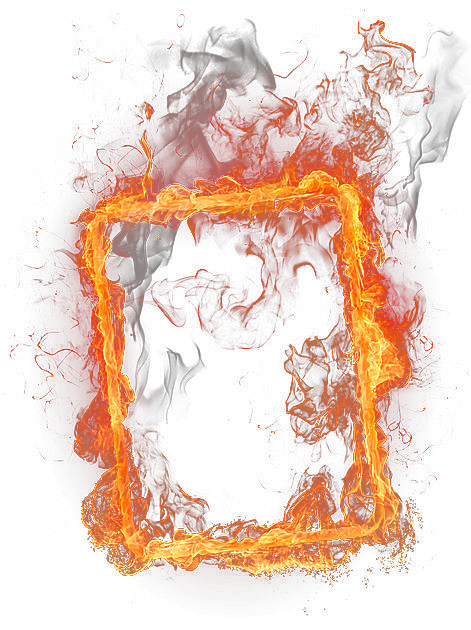 TEXT HERE
COMPANY 
              PROFILE
公司介绍
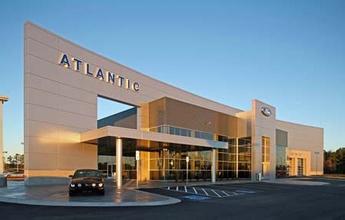 一个成功的企业必须拥有着科学的管理理
念，良好的资金运作模式，有竞争意识和
合作精神的管理团队，优秀而独特的企业
文化。还有最易缺乏的企业素质----锐意
进取的决心和勇气！
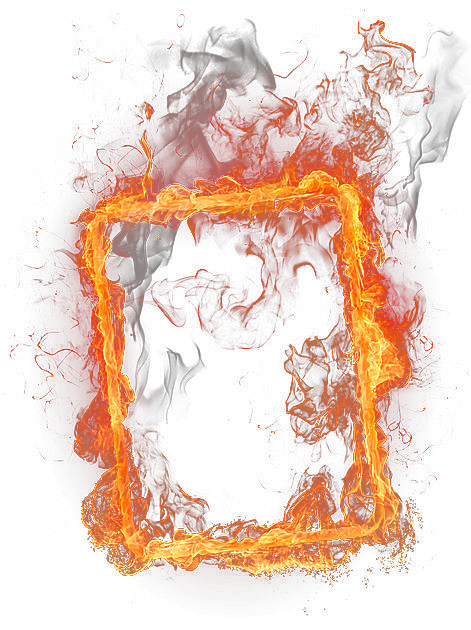 A successful enterprise must have the concept of scientific management, 
capital operation mode of good, 
have the sense of competition and cooperation of the management team, 
excellent and unique corporate culture. 
There are the most vulnerable to the lack of enterprise quality,
enterprising determination and courage!
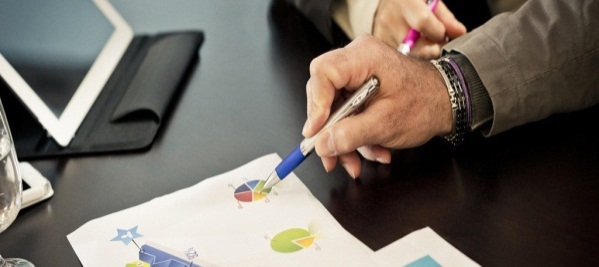 延迟付
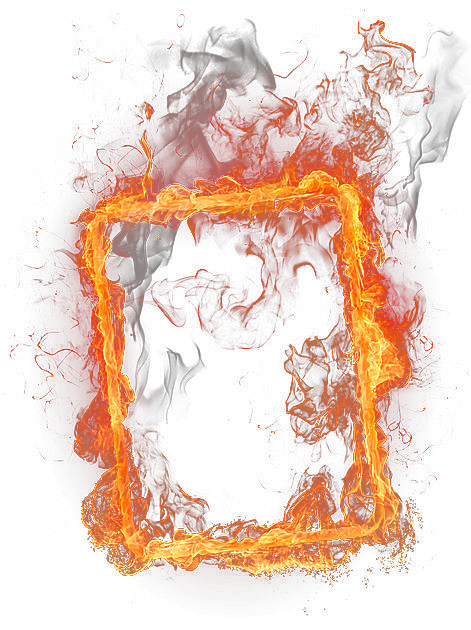 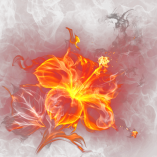 LOGO
团队介绍
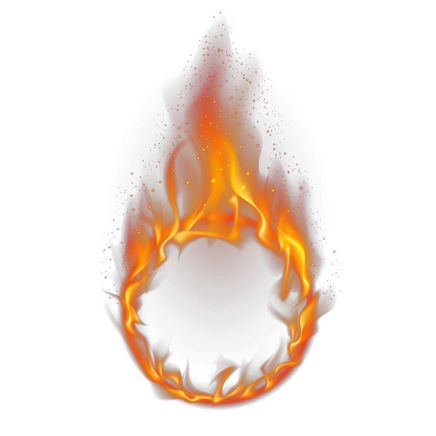 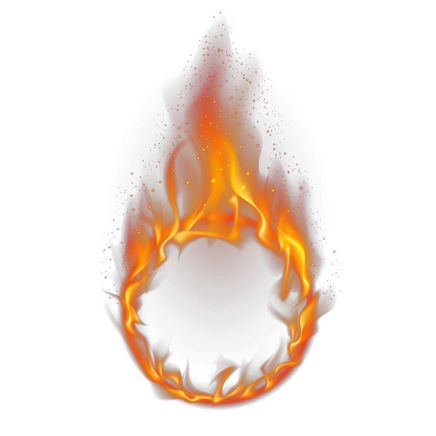 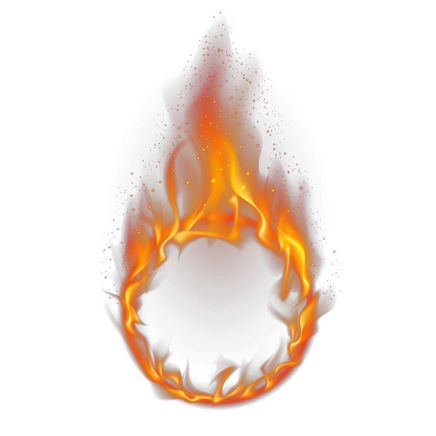 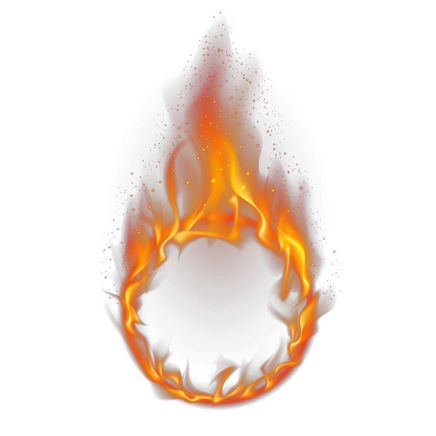 TEXT HERE
行动力强
年轻
有梦想
专业
团队是指拥有共同目标，并且具有不同能力的一小群人有意识的协调行为或力的系统，这群人就如同人的五官一样，共同协作维持一个人的生存，缺一不可。

我们是一支专业的团队。我们的成员拥有多年的信息安全专业技术背景，来自国内知名安全公司的一线骨干。

我们是一支年轻的团队。我们的平均年龄仅有26岁，充满了朝气和创新精神。

我们是一支专注的团队。我们坚信，安全的品牌源自客户的信任。只有专注，才能做好安全。

我们是一支有梦想的团队。我们来自五湖四海，因为一个共同的梦想：做一家真正优秀的信息安全企业，为客户提供最可靠的互联网安全防护。
延迟付
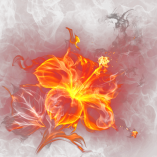 LOGO
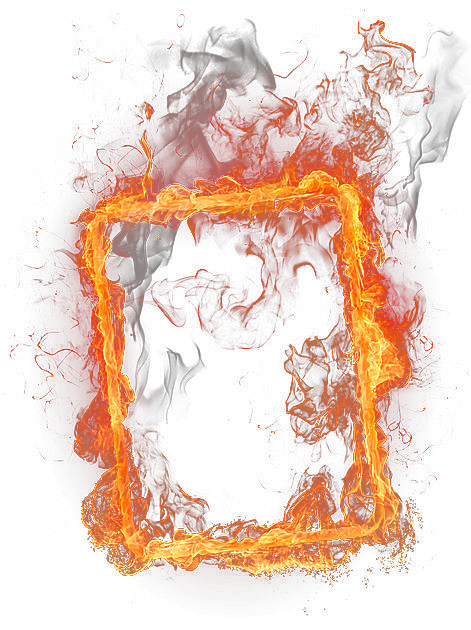 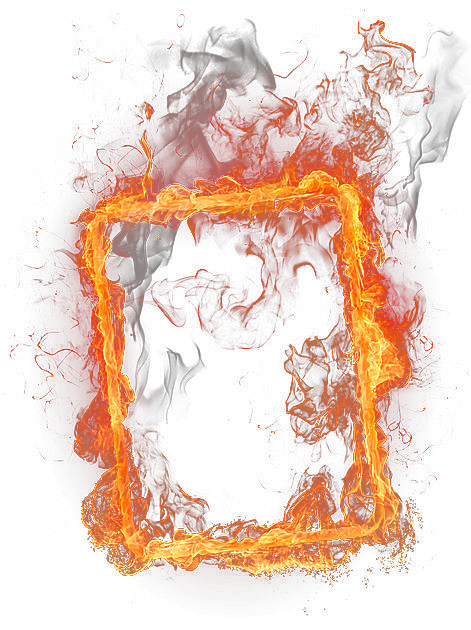 项目成员
TEXT HERE
姓名
姓名
职务或头衔
职务或头衔
主要的职业经验在这里输入，将介绍成员的主要经历用简短的文字描述，包括成员曾经的任职主要机构有哪些，从业的年份、行业经验等等。
主要的职业经验在这里输入，将介绍成员的主要经历用简短的文字描述，包括成员曾经的任职主要机构有哪些，从业的年份、行业经验等等。
能力值
能力值
创造力
创造力
管理能力
管理能力
协调力
协调力
营销力
营销力
延迟付
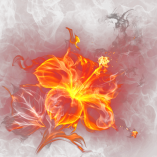 LOGO
核心成员介绍
TEXT HERE
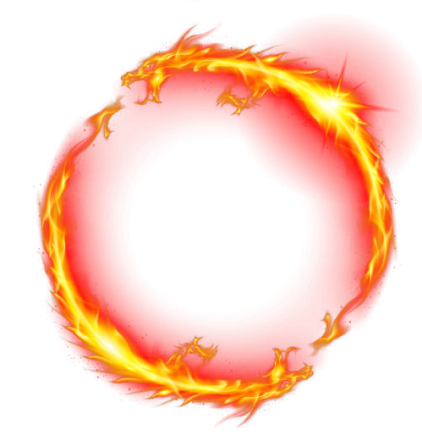 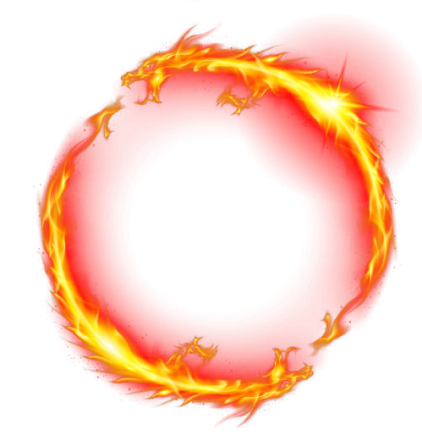 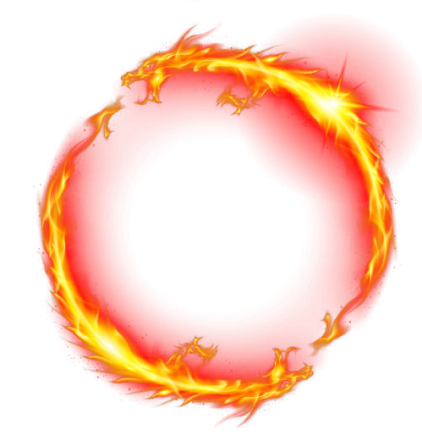 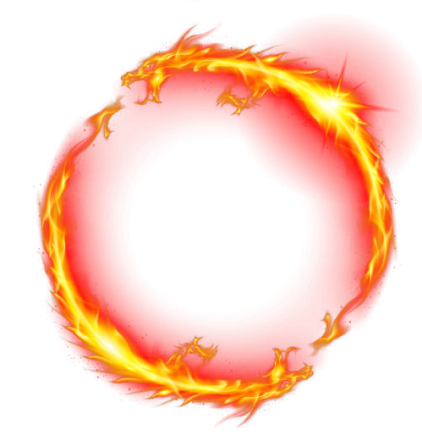 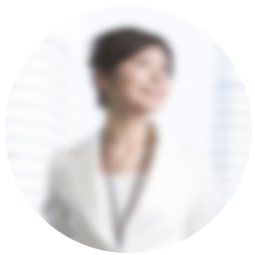 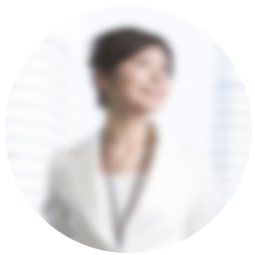 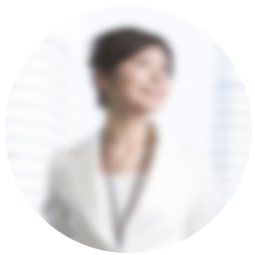 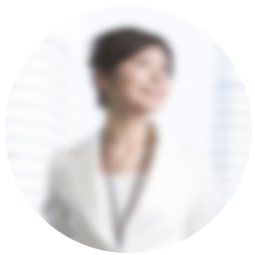 代用名
代用名
代用名
代用名
职务头衔
职务头衔
职务头衔
职务头衔
在这里输入主要的职业经验及任职主要机构等等在这里输入主要的职业经验及任职主要机构等等在这里输入主要的职业经验及任职主要机构等等
在这里输入主要的职业经验及任职主要机构等等在这里输入主要的职业经验及任职主要机构等等在这里输入主要的职业经验及任职主要机构等等
在这里输入主要的职业经验及任职主要机构等等在这里输入主要的职业经验及任职主要机构等等在这里输入主要的职业经验及任职主要机构等等
在这里输入主要的职业经验及任职主要机构等等在这里输入主要的职业经验及任职主要机构等等在这里输入主要的职业经验及任职主要机构等等
延迟付
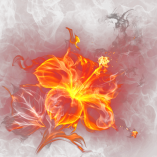 LOGO
企业框架
TEXT HERE
董事会
特许授权合作伙伴
法务部
总经理
市场部
经理
某某公司
深圳科技有限公司
市场部
品质部
采购部
综合部
财务部
硬件测试部
工程监督部
客服事业部
研发部
售后中心
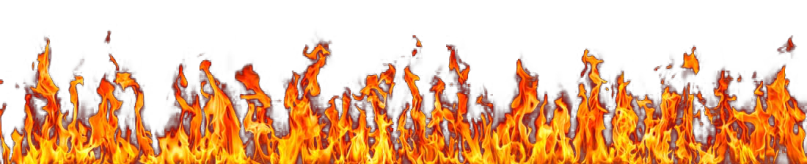 部门名称
部门名称
部门名称
部门名称
部门名称
部门名称
部门名称
部门名称
部门名称
部门名称
部门名称
部门名称
部门名称
部门名称
延迟付
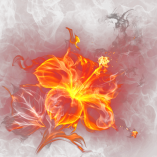 LOGO
公司大事记
TEXT HERE
2015
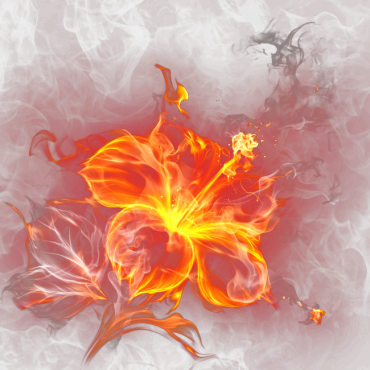 2013
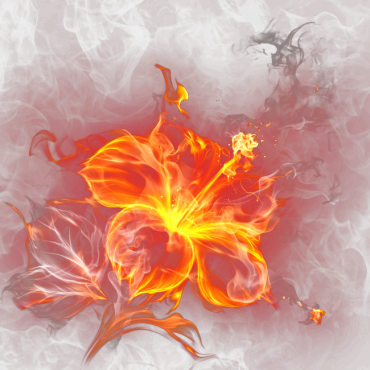 点击输入本栏的具体文字，请根据您的具体内容酌情修改。
点击输入本栏的具体文字，请根据您的具体内容酌情修改。
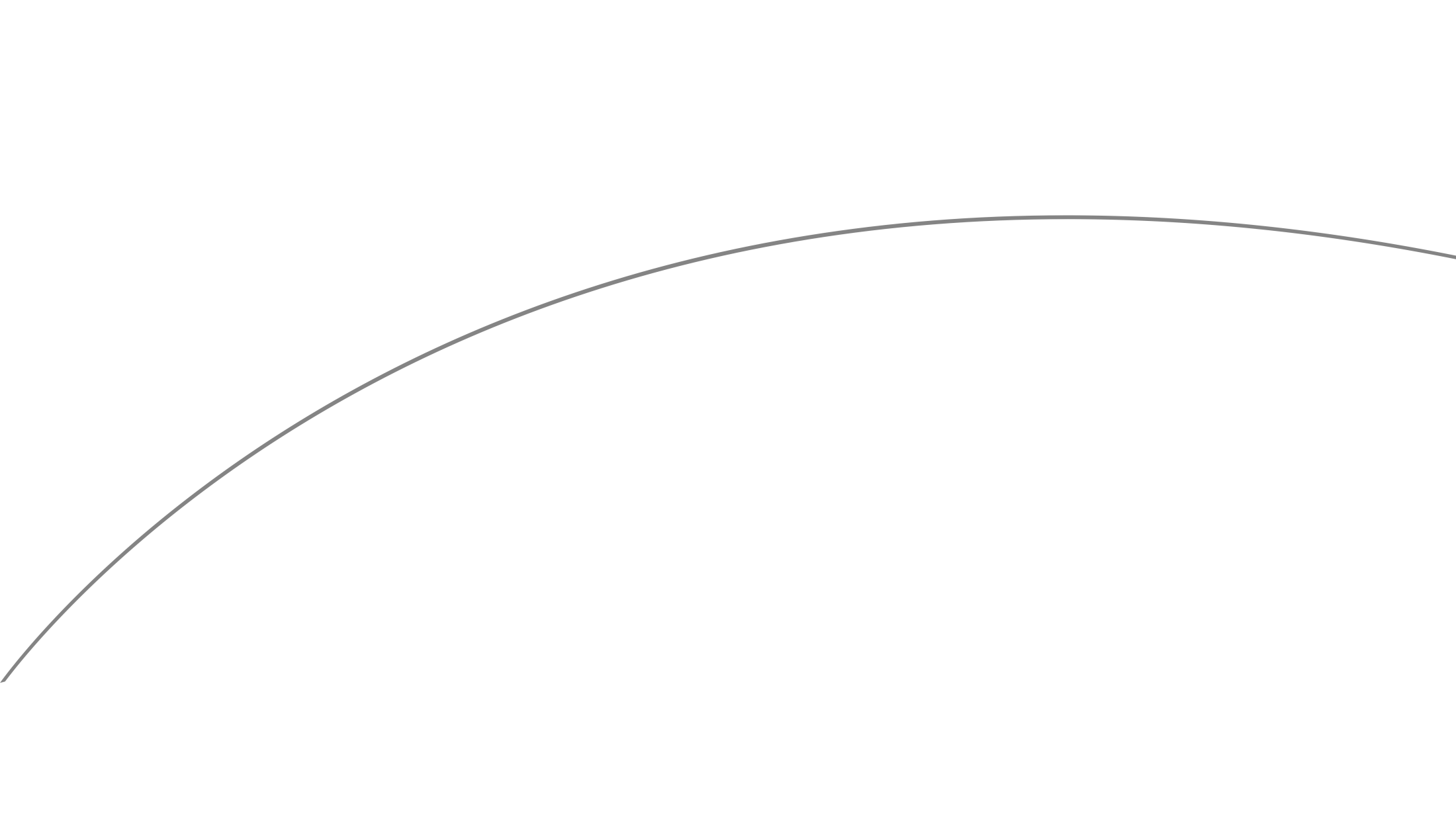 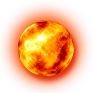 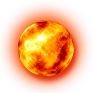 2011
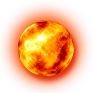 点击输入本栏的具体文字，请根据您的具体内容酌情修改。
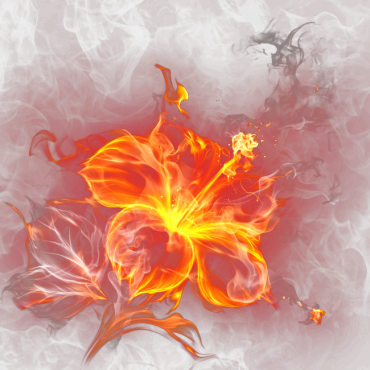 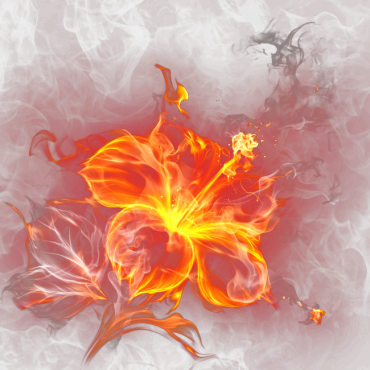 点击输入本栏的具体文字，请根据您的具体内容酌情修改。
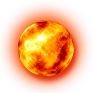 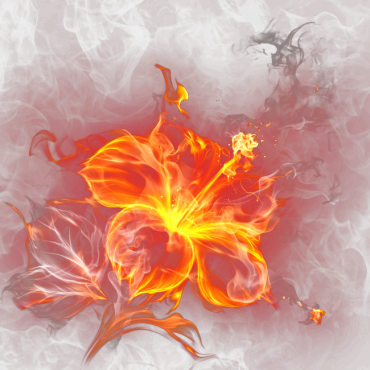 点击输入本栏的具体文字，请根据您的具体内容酌情修改。
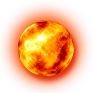 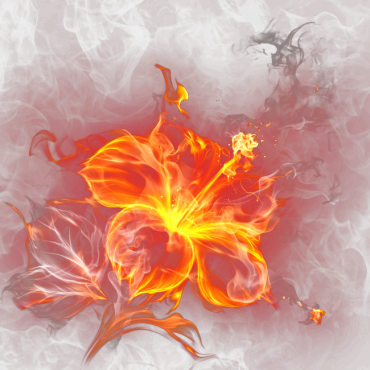 2014
2016
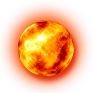 2012
点击输入本栏的具体文字，请根据您的具体内容酌情修改。
延迟付
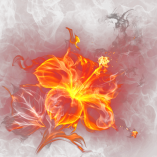 LOGO
企业理念
TEXT HERE
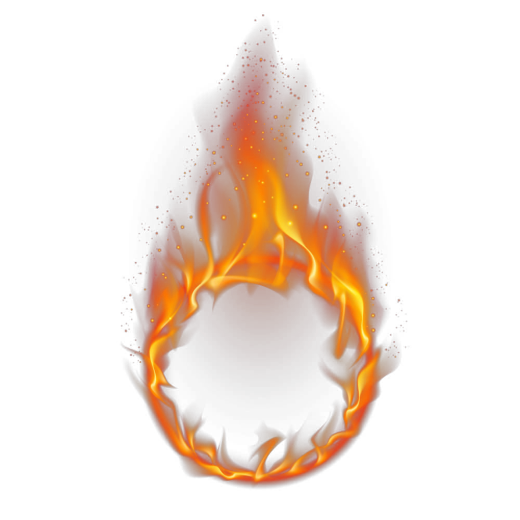 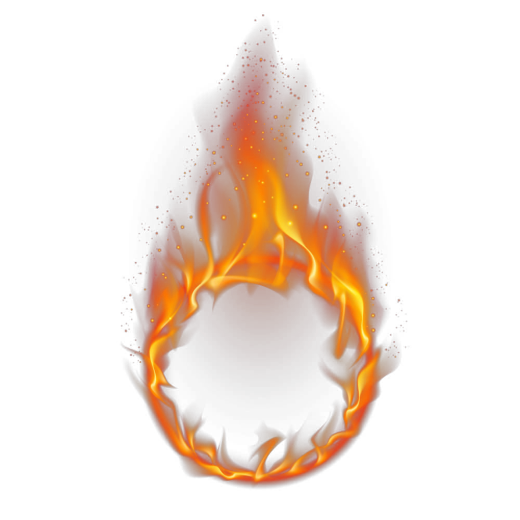 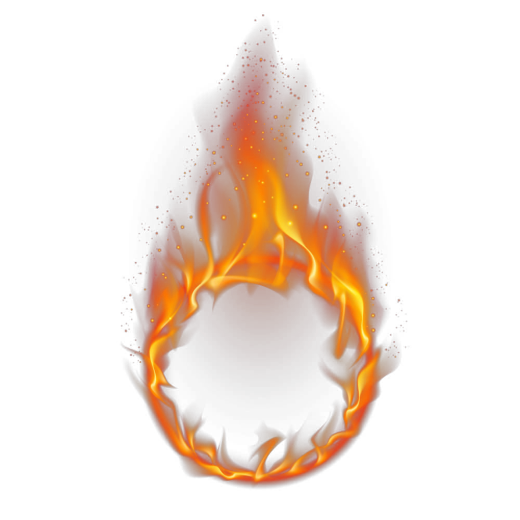 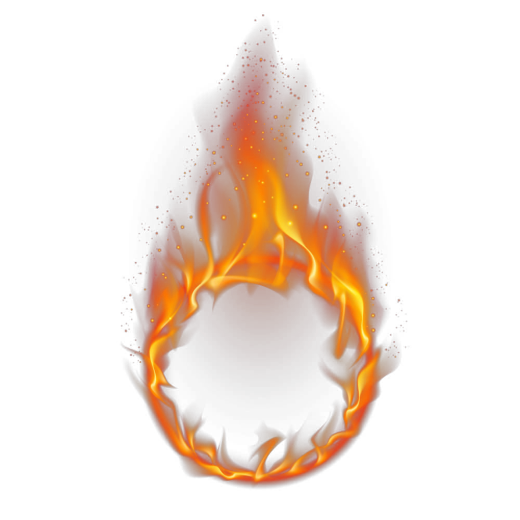 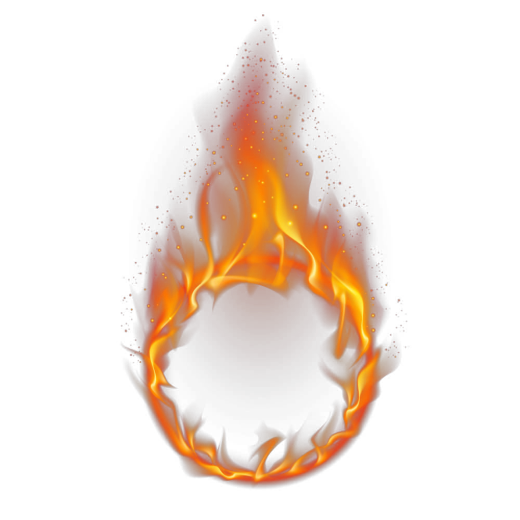 追求卓越
团结奋斗
创新务实
超越自我
敢于创新
Pragmatic innovation
Transcendental ego
Pursuit of excellence
United struggle
Dare to innovate
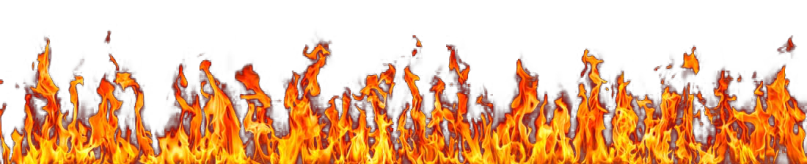 您的内容打在这里，或者通过复制您的文本后，在此框中选择粘贴，并选择只保留文字。在此录入上述图表的综合描述说明。您的内容打在这里，或者通过复制您的文本后，在此框中选择粘贴，并选择只保留文字。在此录入上述图表的综合描述说明。
延迟付
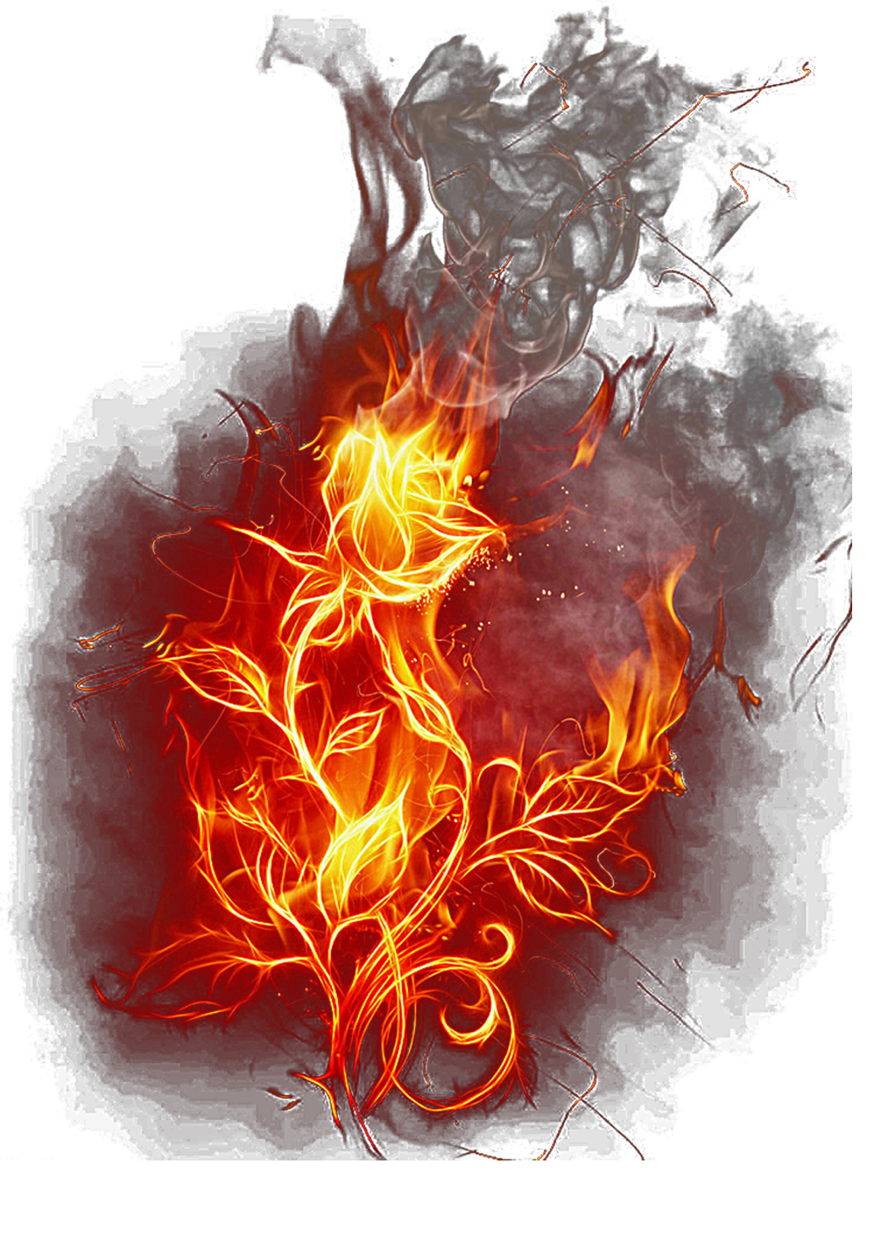 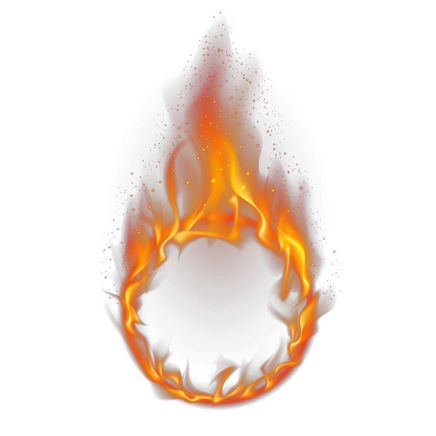 02
项目介绍
PROJECT
项目背景
需求分析
需求问题
行业前景
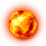 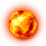 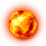 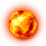 竞争对手
我们的优势
可行性分析
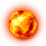 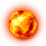 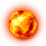 延迟付
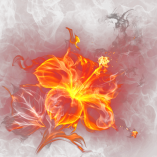 LOGO
项目背景
TEXT HERE
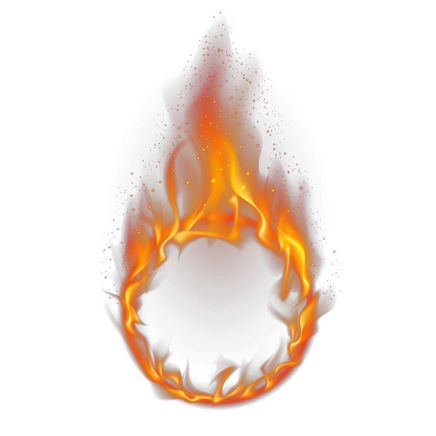 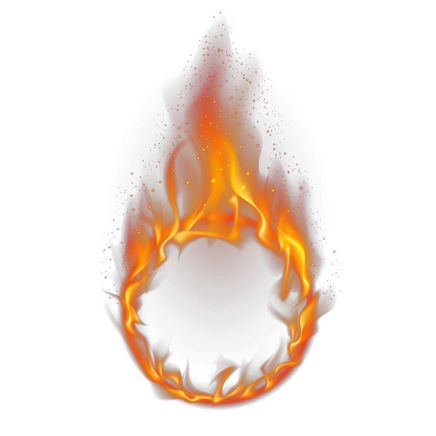 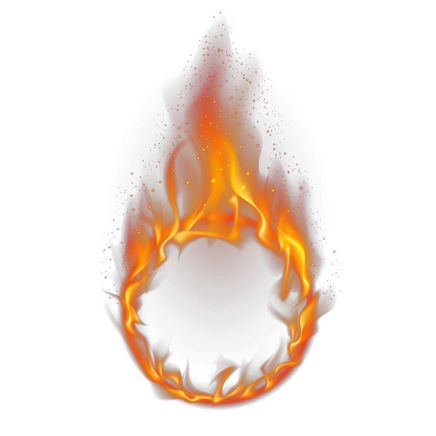 项目产
  生背景
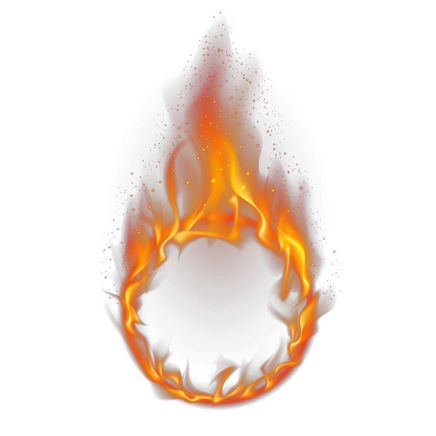 单击添加标题
单击添加标题
单击添加标题
您的内容打在这里，或者通过复制您的文本后，在此框中选择粘贴，并选择只保留文字。
您的内容打在这里，或者通过复制您的文本后，在此框中选择粘贴，并选择只保留文字。
您的内容打在这里，或者通过复制您的文本后，在此框中选择粘贴，并选择只保留文字。
单击添加标题
您的内容打在这里，或者通过复制您的文本后，在此框中选择粘贴，并选择只保留文字。
延迟付
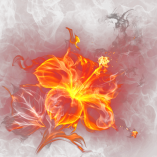 LOGO
分析需求
TEXT HERE
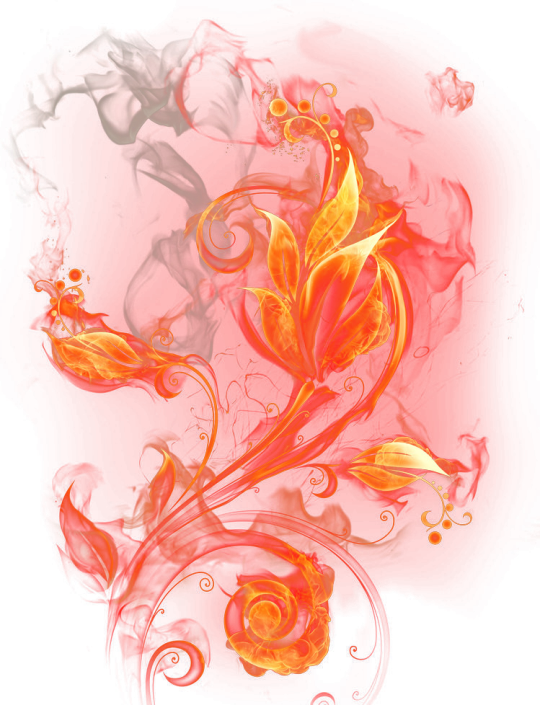 01
05
您的内容打在这里，或者通过复制您的文本后
您的内容打在这里，或者通过复制您的文本后
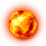 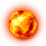 02
06
您的内容打在这里，或者通过复制您的文本后
您的内容打在这里，或者通过复制您的文本后
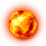 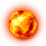 03
07
您的内容打在这里，或者通过复制您的文本后
您的内容打在这里，或者通过复制您的文本后
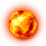 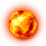 04
08
您的内容打在这里，或者通过复制您的文本后
您的内容打在这里，或者通过复制您的文本后
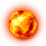 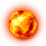 现实
需求
延迟付
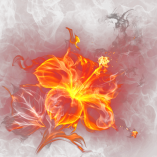 LOGO
面临问题
TEXT HERE
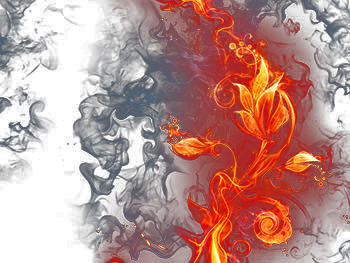 A.
您的内容打在这里，或者通过复制您的文本后，在此框中选择粘贴，并选择只保留文字。
提高
效率
B.
您的内容打在这里，或者通过复制您的文本后，在此框中选择粘贴，并选择只保留文字。
生活
便捷
C.
您的内容打在这里，或者通过复制您的文本后，在此框中选择粘贴，并选择只保留文字。
D.
您的内容打在这里，或者通过复制您的文本后，在此框中选择粘贴，并选择只保留文字。
增加
入收
E.
您的内容打在这里，或者通过复制您的文本后，在此框中选择粘贴，并选择只保留文字。
延迟付
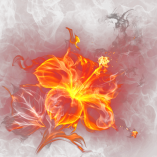 LOGO
项目前景
TEXT HERE
添加标题内容文字
您的内容打在这里，或者通过复制您的文本后，在此框中选择粘贴，并选择只保留文字。在此录入上述图表的综合描述说明。
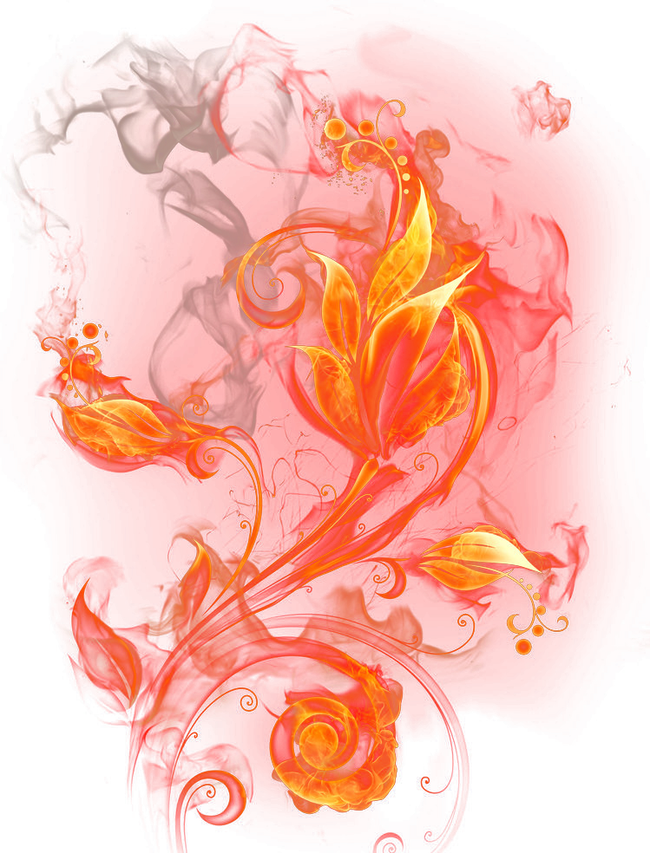 单击此处添加文本
单击此处添加文本
项目前景五
单击此处添加文本
单击此处添加文本
项目前景四
单击此处添加文本
单击此处添加文本
项目前景三
单击此处添加文本
单击此处添加文本
项目前景二
单击此处添加文本
单击此处添加文本
项目前景一
延迟付
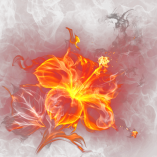 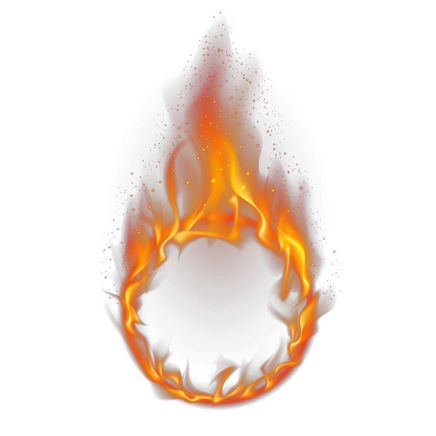 LOGO
竞争对手分析
TEXT HERE
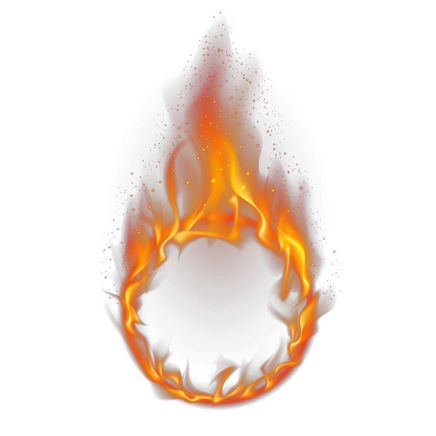 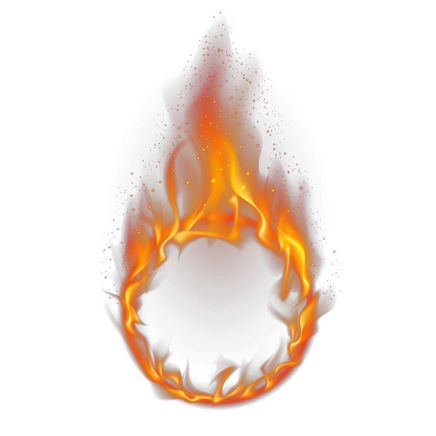 竞争者
策略
竞争者
优劣势
竞争者
目标
在此录入上述图表的综合描述说明，在此录入上述图表的综合描述说明，在此录入上述图表的综合描述说明
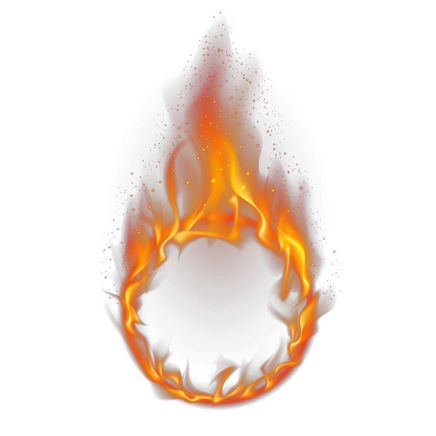 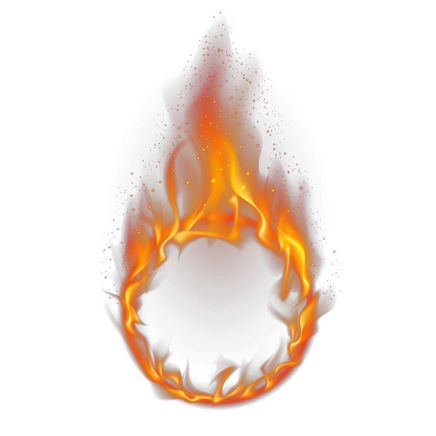 在此录入上述图表的综合描述说明，在此录入上述图表的综合描述说明，在此录入上述图表的综合描述说明
在此录入上述图表的综合描述说明，在此录入上述图表的综合描述说明，在此录入上述图表的综合描述说明
竞争者
反应模式
竞争者
战略
在此录入上述图表的综合描述说明，在此录入上述图表的综合描述说明，在此录入上述图表的综合描述说明
在此录入上述图表的综合描述说明，在此录入上述图表的综合描述说明，在此录入上述图表的综合描述说明
延迟付
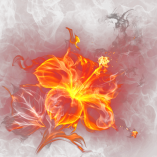 LOGO
我们的优势
TEXT HERE
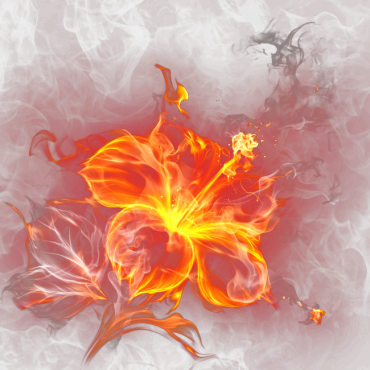 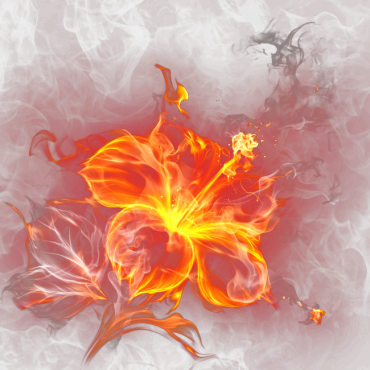 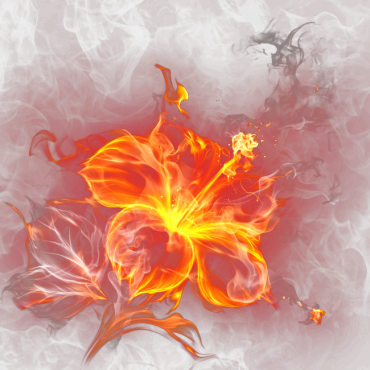 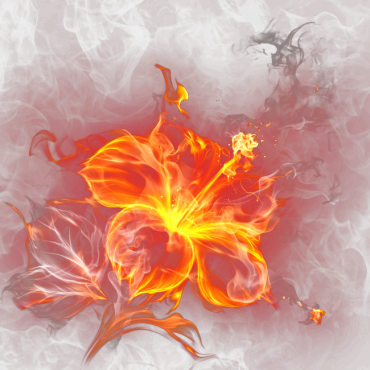 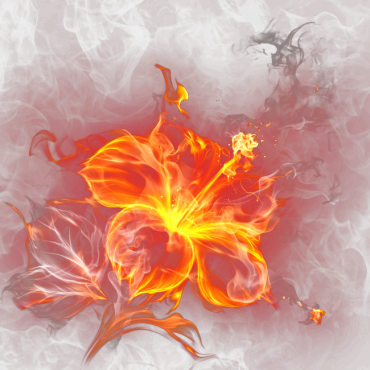 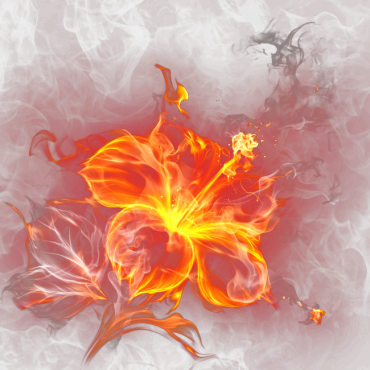 专业团队
快捷稳定
实力雄厚
合作共赢
系统科学
品质保证
此处添加详细文本描述，建议与标题相关并符合整体语言风格，语言描述尽量简洁生动。
此处添加详细文本描述，建议与标题相关并符合整体语言风格，语言描述尽量简洁生动。
此处添加详细文本描述，建议与标题相关并符合整体语言风格，语言描述尽量简洁生动。
此处添加详细文本描述，建议与标题相关并符合整体语言风格
此处添加详细文本描述，建议与标题相关并符合整体语言风格
此处添加详细文本描述，建议与标题相关并符合整体语言风格，语言描述尽量简洁生动。
延迟付
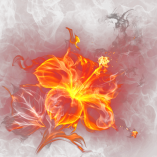 LOGO
可行性分析
TEXT HERE
点击此处添加文字说明内容，可以通过复制您的文本内容，在此文本框粘贴并选择只保留文字。
点击此处添加文字说明内容，可以通过复制您的文本内容，在此文本框粘贴并选择只保留文字。
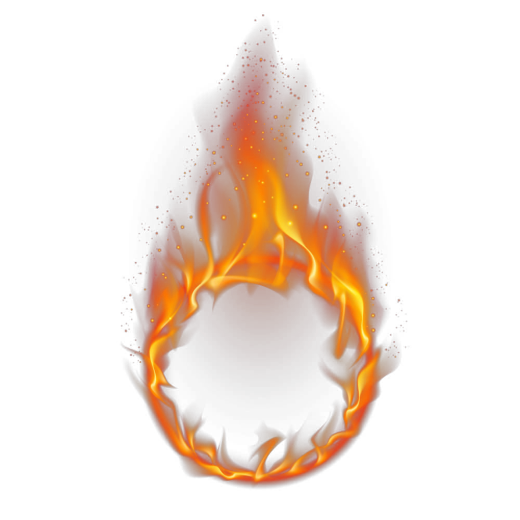 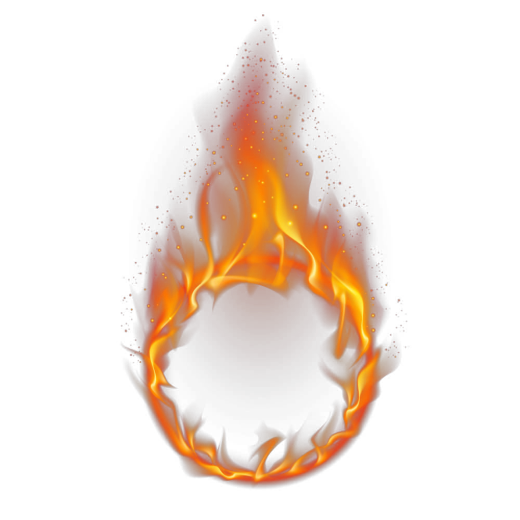 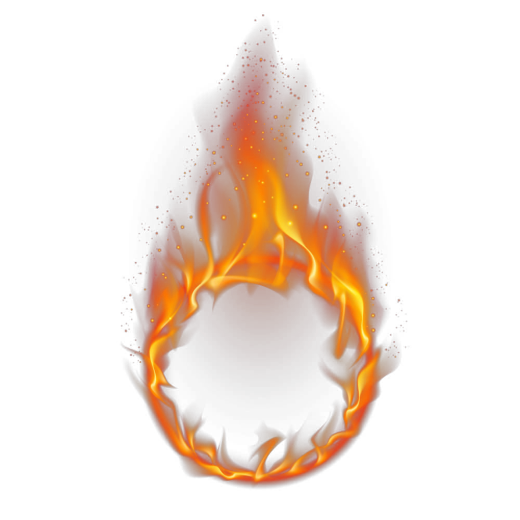 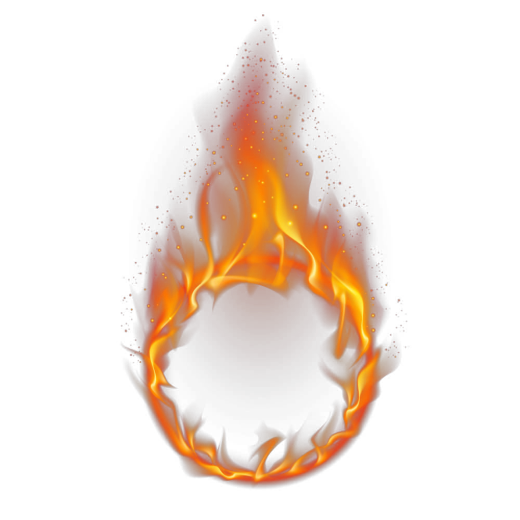 点击添加
文本内容
点击添加
文本内容
点击添加
文本内容
点击添加
文本内容
点击此处添加文字说明内容，可以通过复制您的文本内容，在此文本框粘贴并选择只保留文字。
点击此处添加文字说明内容，可以通过复制您的文本内容，在此文本框粘贴并选择只保留文字。
延迟付
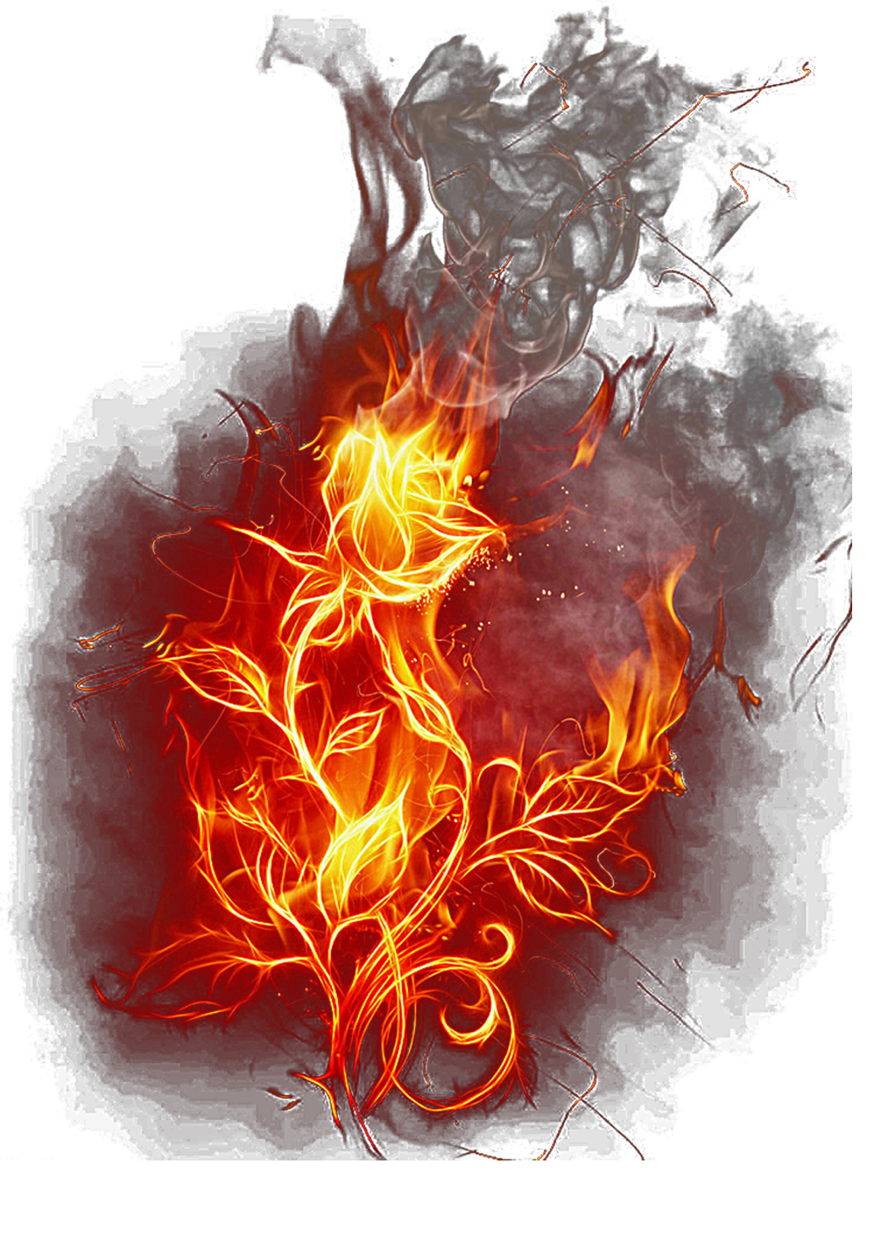 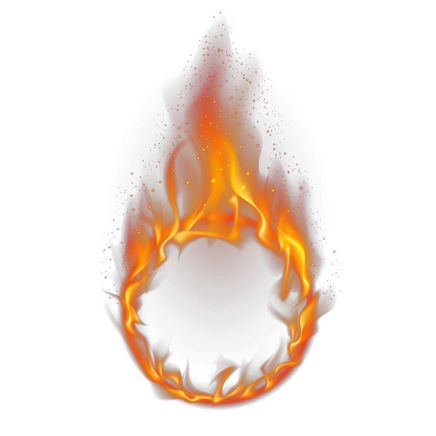 03
产品运营
PRODUCT
产品概述
产品形势
网络销售方案
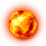 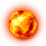 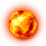 线下推广方案
产品维护
利润结构
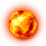 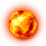 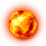 延迟付
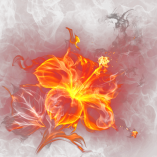 LOGO
产品叙述形势
TEXT HERE
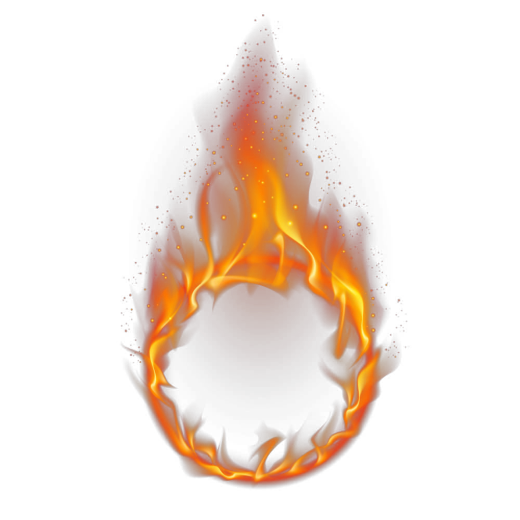 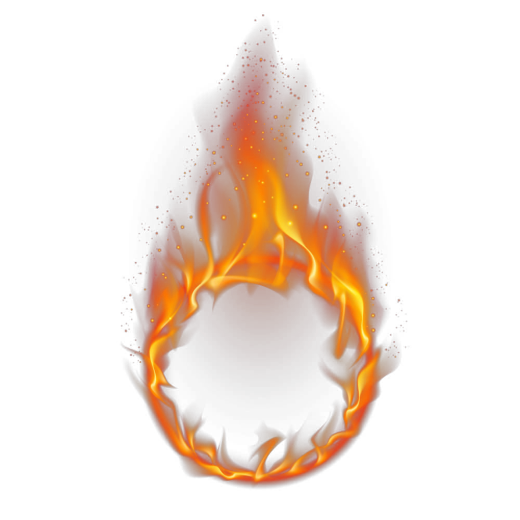 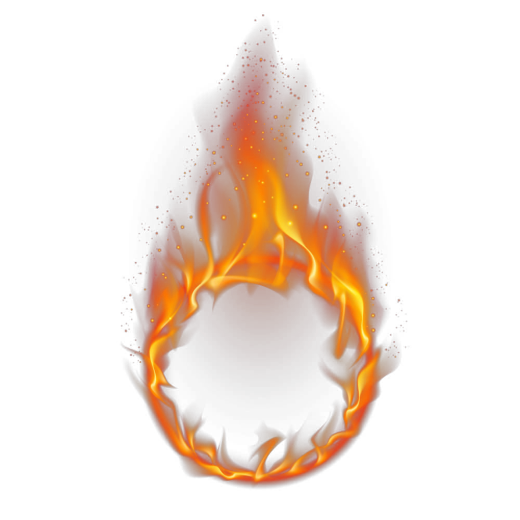 A
B
C
产品叙述一
产品叙述二
产品叙述三
任务中遇见问题可以从外的问题和内的问题两方面考虑
任务中遇见问题可以从外的问题和内的问题两方面考虑
任务中遇见问题可以从外的问题和内的问题两方面考虑
延迟付
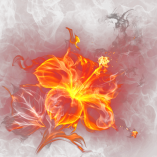 LOGO
产品销售
TEXT HERE
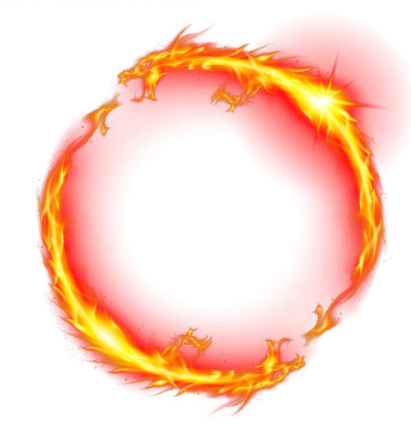 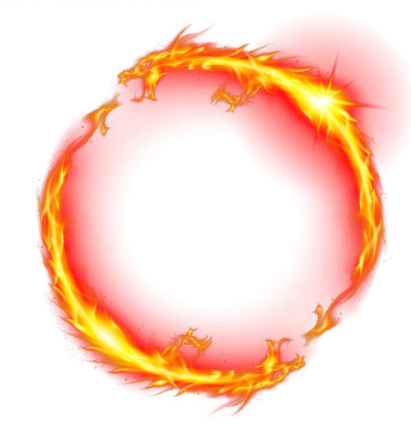 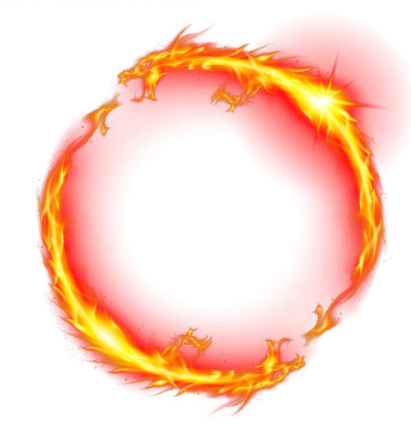 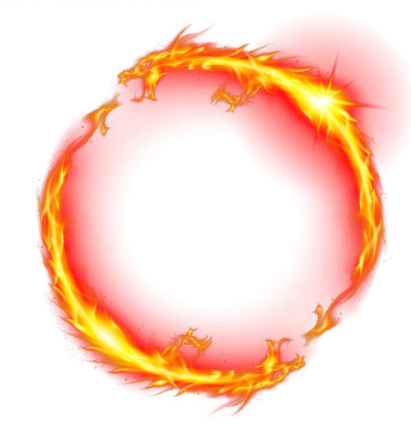 +
+
+
电脑客户端
其他
线下门店
手机APP
填加文字标题
填加文字标题
填加文字标题
填加文字标题
单击此处文本单击添加文本单击此处文本单击添加文本单击此处文本单击添加文本
单击此处文本单击添加文本单击此处文本单击添加文本单击此处文本单击添加文本
单击此处文本单击添加文本单击此处文本单击添加文本单击此处文本单击添加文本
单击此处文本单击添加文本单击此处文本单击添加文本单击此处文本单击添加文本
延迟付
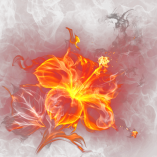 LOGO
网络销售方案
TEXT HERE
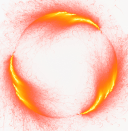 详写内容……点击输入本页需要详写的文字内容，简明扼要，此为概念图解，根据您的具体内容酌情修改。
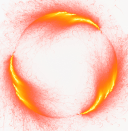 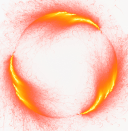 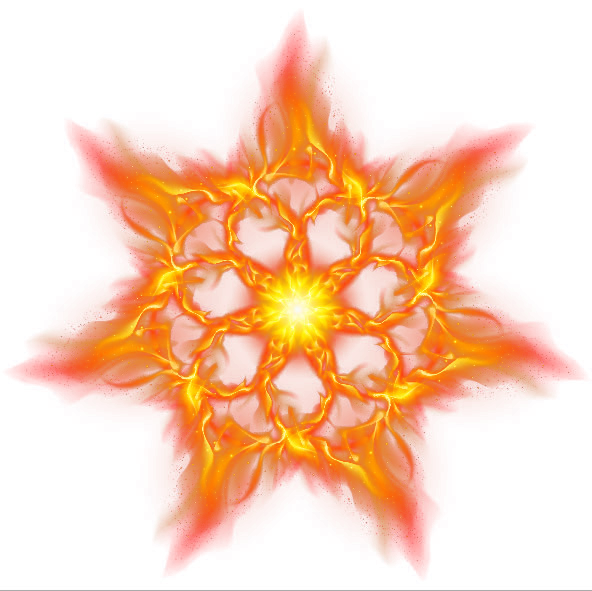 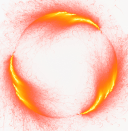 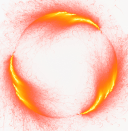 延迟付
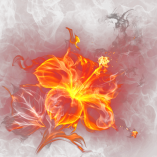 LOGO
线下推广方案
TEXT HERE
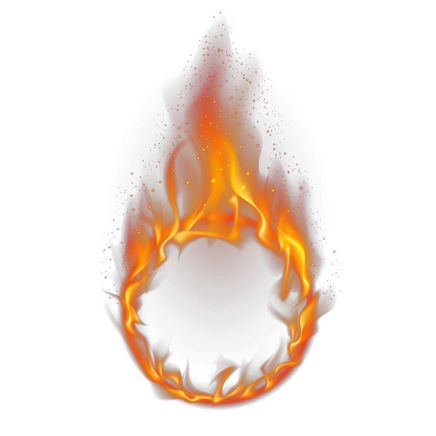 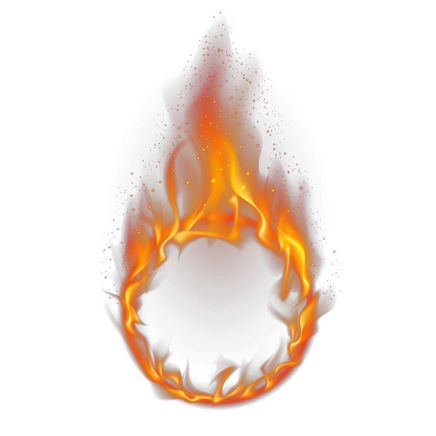 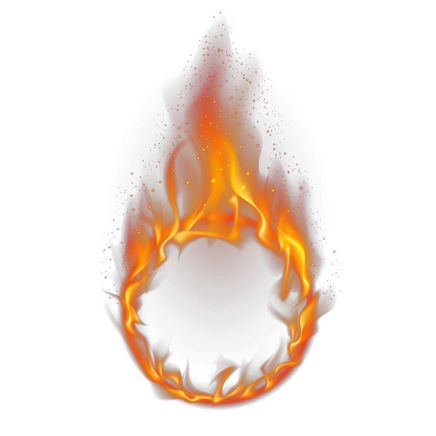 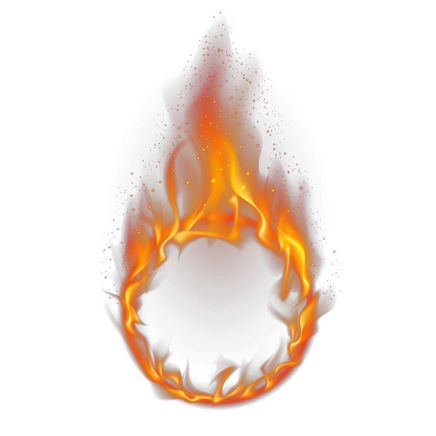 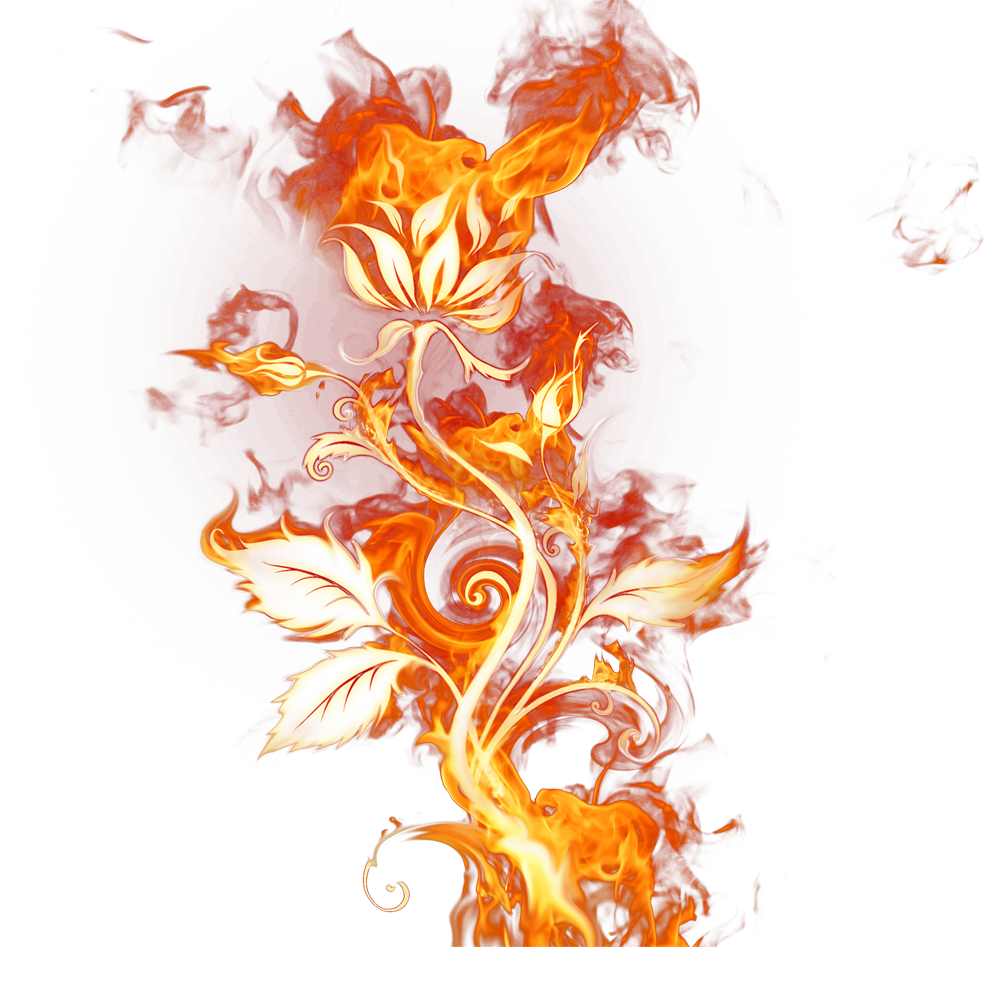 01
02
03
04
添加标题
添加标题
添加标题
添加标题
完成模高和
图高的作业
争取尽快做
好不能再拖
辅助软件可以
为幻灯片提供
很好的辅助等
有必要去学习
形成思路风格
仔细考量细节 
把每一步做好
这是并列关系
的表达方式之
你可以输入其
他的内容代替
延迟付
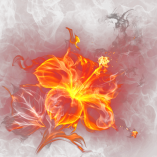 LOGO
利润结构
TEXT HERE
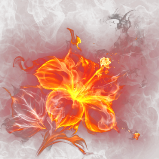 第一季度
70
点击添加标题文字
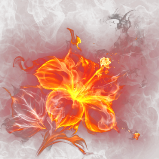 您的内容打在这里，或者通过复制您的文本后，在此框中选择粘贴，并选择只保留文字您的内容打在这里，或者通过复制您的文本后，在此框中选择粘贴，并选择只保留文字。
85
第二季度
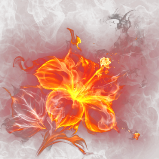 65
第三季度
23,812,969
全年总额：
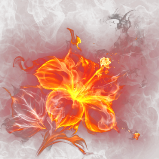 95
第四季度
延迟付
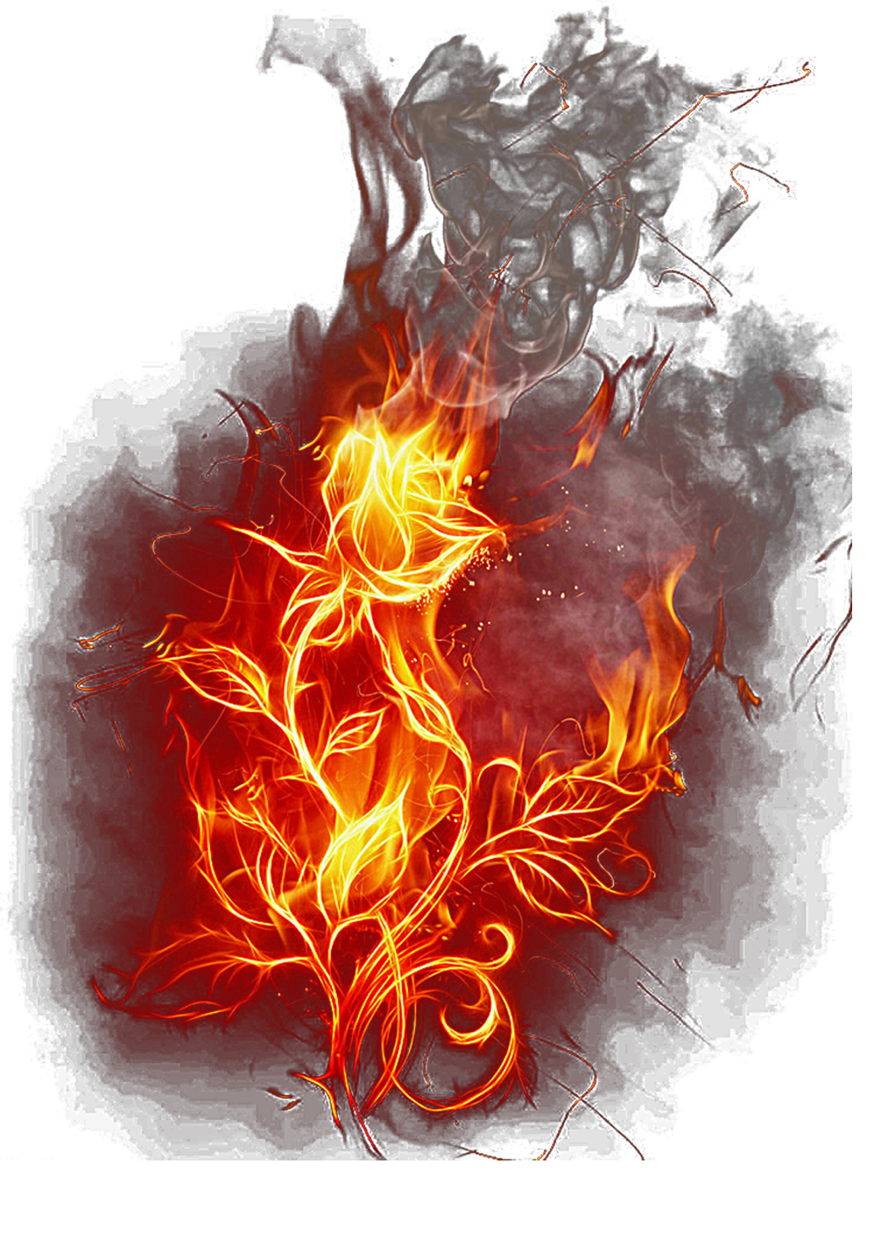 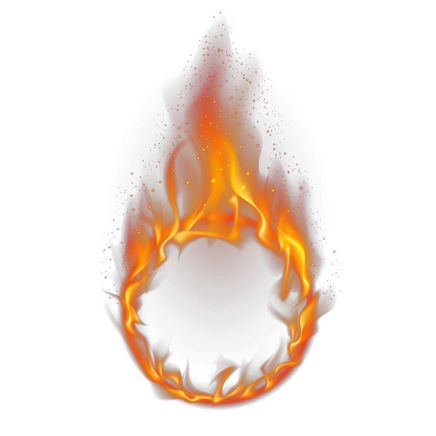 04
发展规划
DEVELOPMENT PLAN
产品开发计划
市场开拓计划
五年发展规划
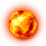 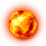 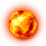 销售网络布局
短期盈利计划
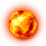 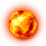 延迟付
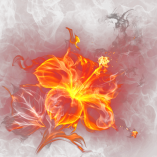 LOGO
产品开发计划
TEXT HERE
产品
名称
产品
名称
产品
名称
产品简介文字
产品简介文字
产品简介文字
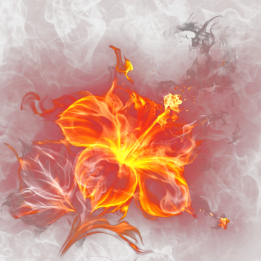 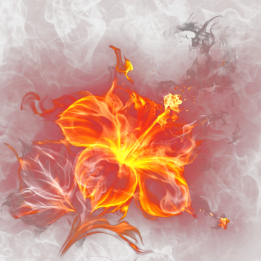 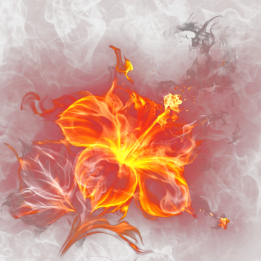 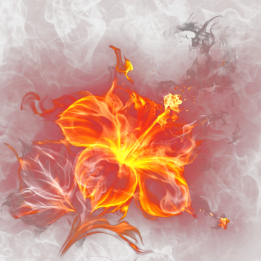 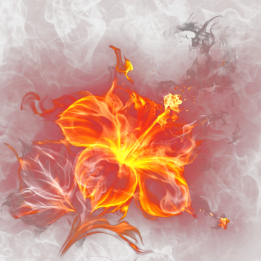 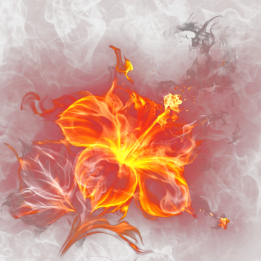 产品简介文字
产品简介文字
产品简介文字
产品
名称
产品
名称
产品
名称
单击此处添加文字，添加具体文字内容，您的说明文字在此处添加，此处输入详细的说明文字。单击此处添加文字，添加具体文字内容，您的说明文字在此处添加，此处输入详细的说明文字。单击此处添加文字，添加具体文字内容，您的说明文字在此处添加，此处输入详细的说明文字。单击此处添加文字，添加具体文字内容，您的说明文字在此处添加，此处输入详细的说明文字。
延迟付
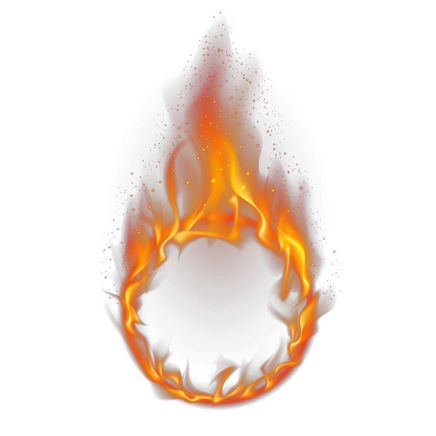 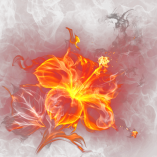 LOGO
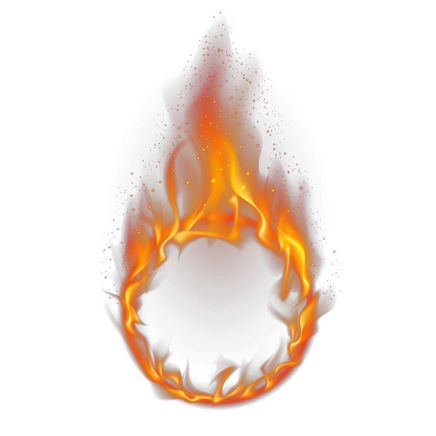 市场开拓计划
TEXT HERE
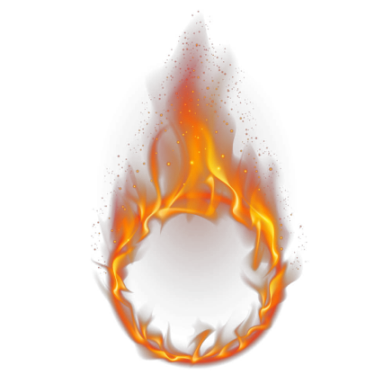 高端
市场
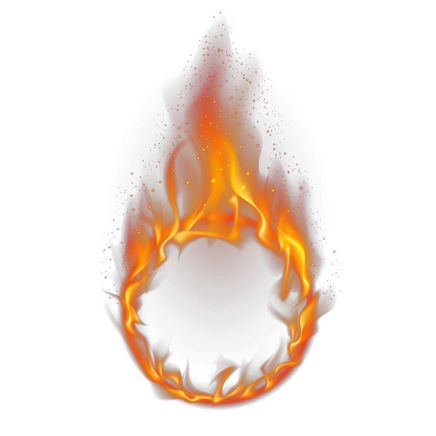 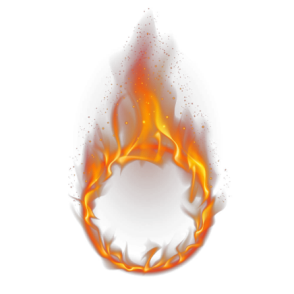 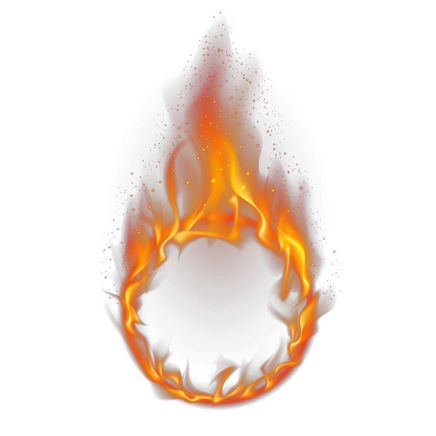 周边
市场
点击添加描述总结
点击添加描述总结
本地
市场
细分
市场
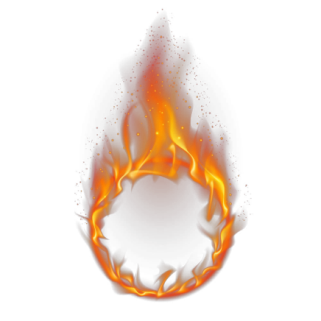 添加主要标题内容
在此录入上述图表的综合描述说明，在此录入上述图表的综合描述说明，在此录入上述图表的综合描述说明，在此录入上述图表的综合描述说明，在此录入上述图表的综合描述说明。
点击添加描述总结
点击添加描述总结
延迟付
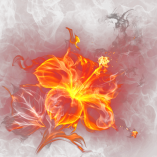 LOGO
五年发展规划
TEXT HERE
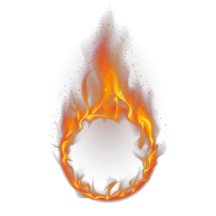 线下实体覆盖率翻 3 番
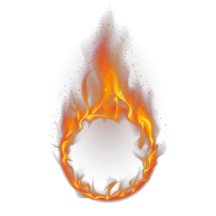 03
市场战有率达到60%
在此录入上述图表的综合描述说明，在此录入上述图表的综合描述说明，在此录入上述图表的综合描述说明
02
在此录入上述图表的综合描述说明，在此录入上述图表的综合描述说明，在此录入上述图表的综合描述说明
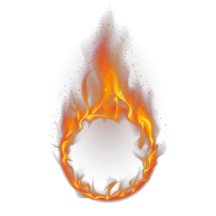 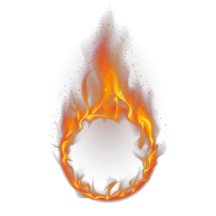 全年营业额达到至少2个亿
04
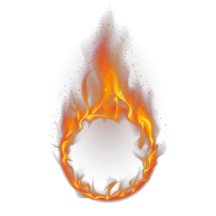 发展全国各地200个门店
05
在此录入上述图表的综合描述说明，在此录入上述图表的综合描述说明，在此录入上述图表的综合描述说明
线上平台全面铺开
优化运营
在此录入上述图表的综合描述说明，在此录入上述图表的综合描述说明，在此录入上述图表的综合描述说明
01
在此录入上述图表的综合描述说明，在此录入上述图表的综合描述说明，在此录入上述图表的综合描述说明
延迟付
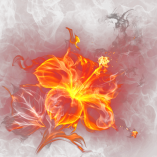 LOGO
销售网络布局
TEXT HERE
您的内容打在这里，或者通过复制您的文本后，在此框中选择粘贴，并选择只保留文字。您的内容打在这里，或者通过复制您的文本后，在此框中选择粘贴，并选择只保留文字。您的内容打在这里，或者通过复制您的文本后。
您的内容打在这里，或者通过复制您的文本后，在此框中选择粘贴，并选择只保留文字。您的内容打在这里，或者通过复制您的文本后，在此框中选择粘贴，并选择只保留文字。您的内容打在这里，或者通过复制您的文本后。
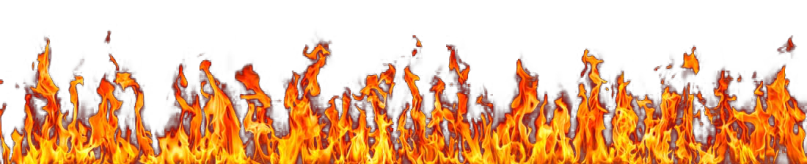 延迟付
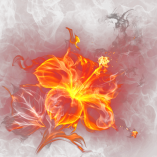 LOGO
短期盈利计划
TEXT HERE
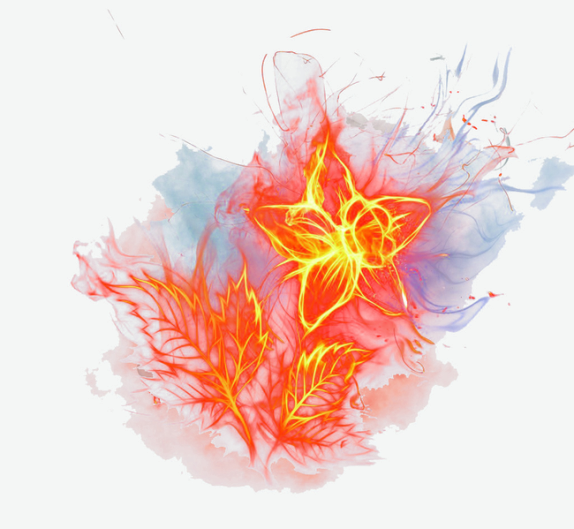 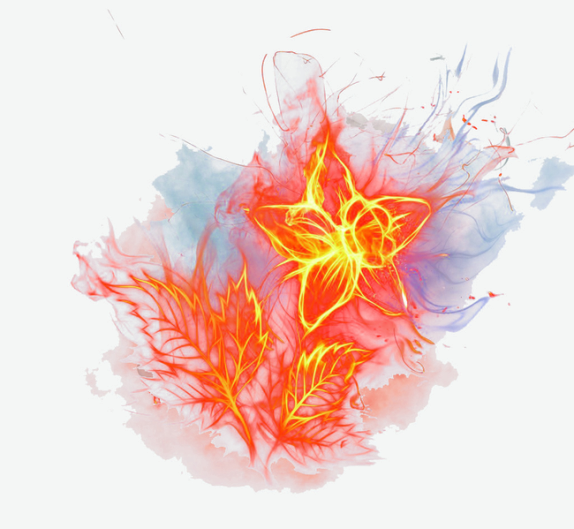 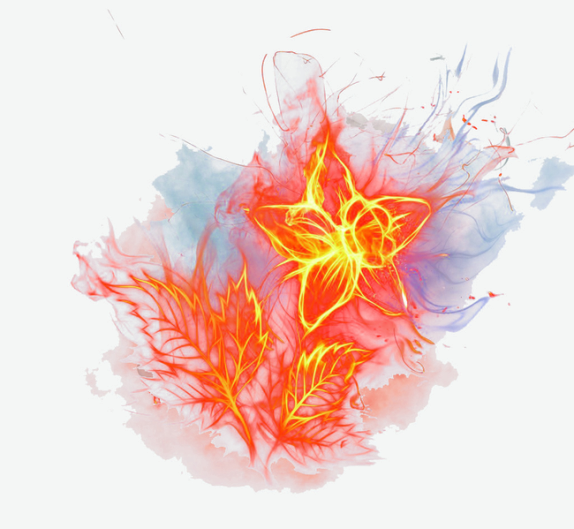 添加标题
添加标题
添加标题
点击此处添加文字说明内容，可以通过复制您的文本内容，在此文本框粘贴并选择只保留文字。
点击此处添加文字说明内容，可以通过复制您的文本内容，在此文本框粘贴并选择只保留文字。
点击此处添加文字说明内容，可以通过复制您的文本内容，在此文本框粘贴并选择只保留文字。
延迟付
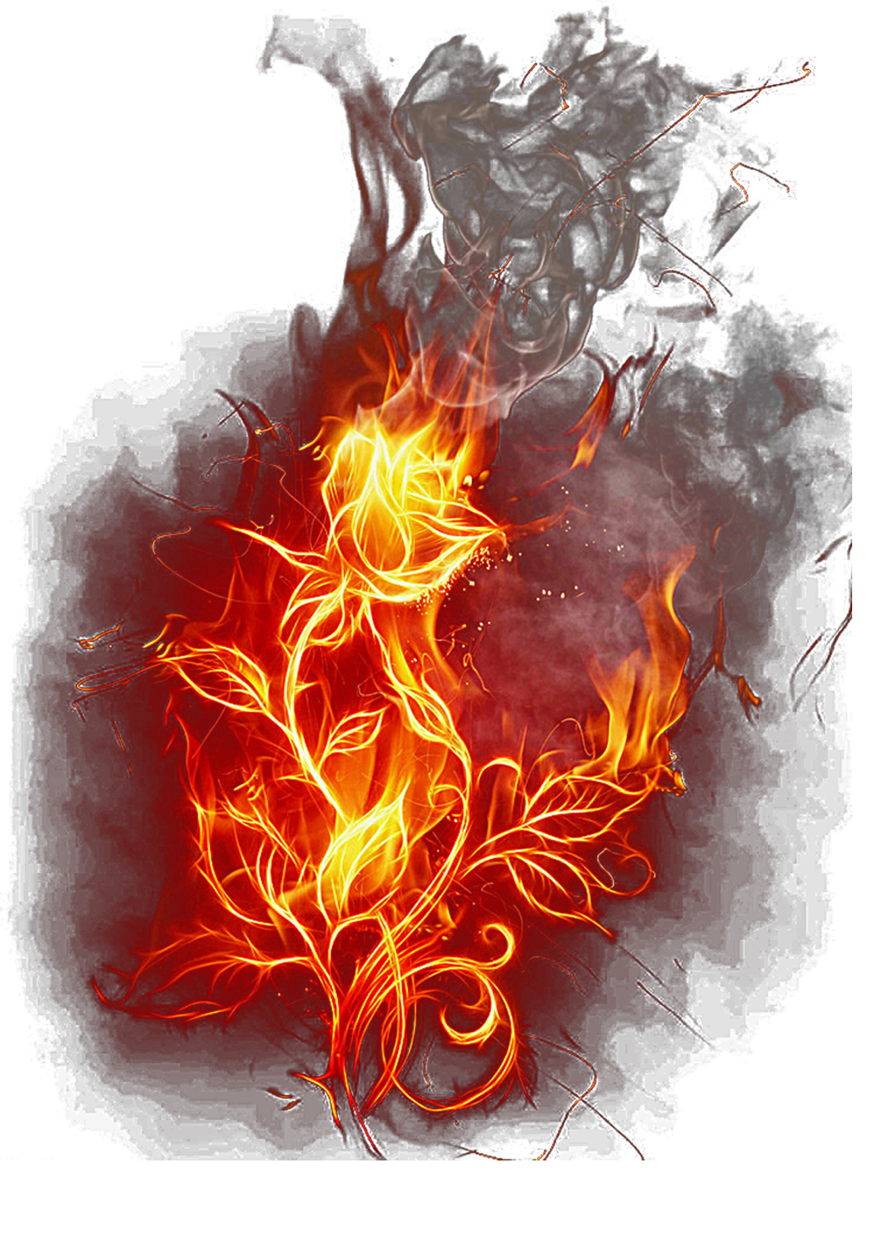 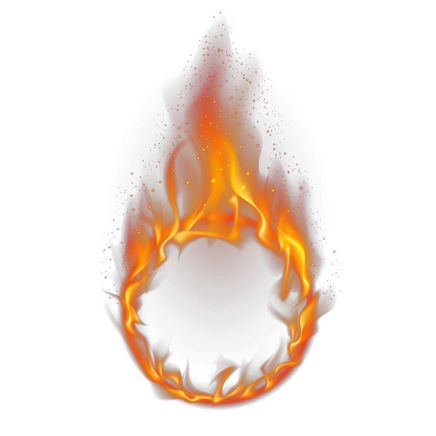 04
资金融资
FINANCING
成本预算
资金缺口
融资计划
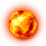 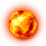 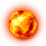 资金用途
短期盈利计划
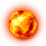 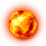 延迟付
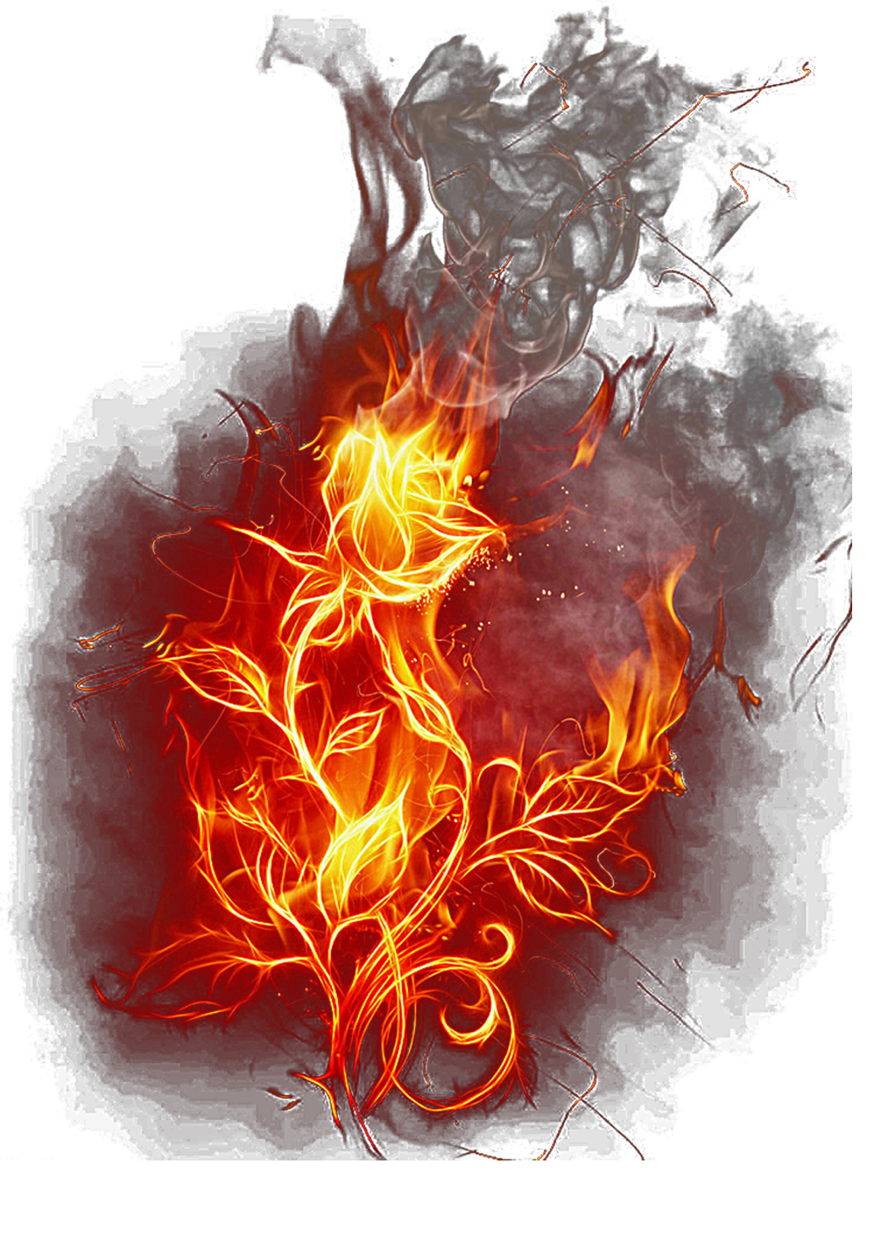 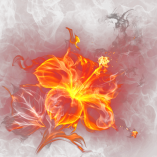 LOGO
成本预算
TEXT HERE
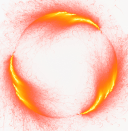 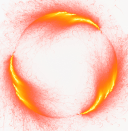 人力成本
办公场地
22%
45%
详写内容……

点击输入本栏的具体文字，简明扼要的说明分项内容，此为概念图解，请根据您的具体内容酌情修改
详写内容……

点击输入本栏的具体文字，简明扼要的说明分项内容，此为概念图解，请根据您的具体内容酌情修改
详写内容……

点击输入本栏的具体文字，简明扼要的说明分项内容，此为概念图解，请根据您的具体内容酌情修改
详写内容……

点击输入本栏的具体文字，简明扼要的说明分项内容，此为概念图解，请根据您的具体内容酌情修改
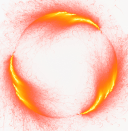 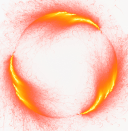 其它费用
推广费用
14%
19%
延迟付
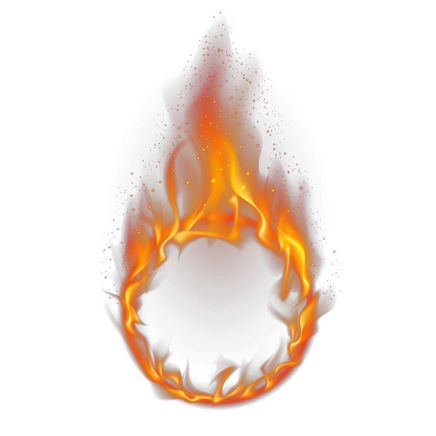 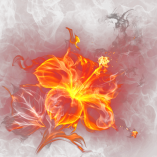 LOGO
资金缺口
TEXT HERE
300
所需资金：
万
请输入您的文字对目标进行说明请输入您的文字对目标进行说明请输入您的文字对目标进行说明
100
已有资金：
万
请输入您的文字对目标进行说明请输入您的文字对目标进行说明请输入您的文字对目标进行说明
延迟付
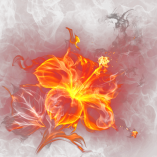 LOGO
融资计划
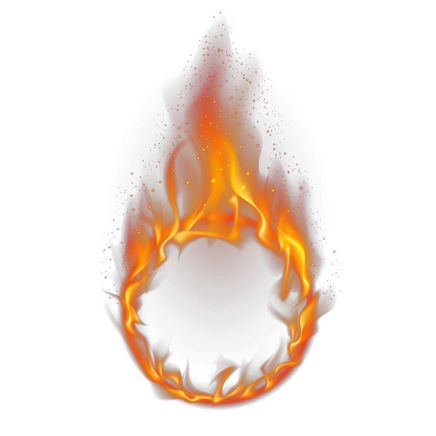 TEXT HERE
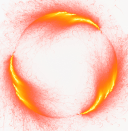 您的内容打在这里，或者通过复制您的文本后，在此框中选择粘贴，并选择只保留文字。在此录入上述图表的综合描述说明。
文字
内容
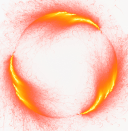 您的内容打在这里，或者通过复制您的文本后，在此框中选择粘贴，并选择只保留文字。在此录入上述图表的综合描述说明。
融资
计划
文字
内容
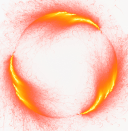 您的内容打在这里，或者通过复制您的文本后，在此框中选择粘贴，并选择只保留文字。在此录入上述图表的综合描述说明。
文字
内容
延迟付
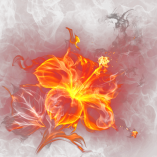 LOGO
资金用途
TEXT HERE
此处添加标题
此处添加标题
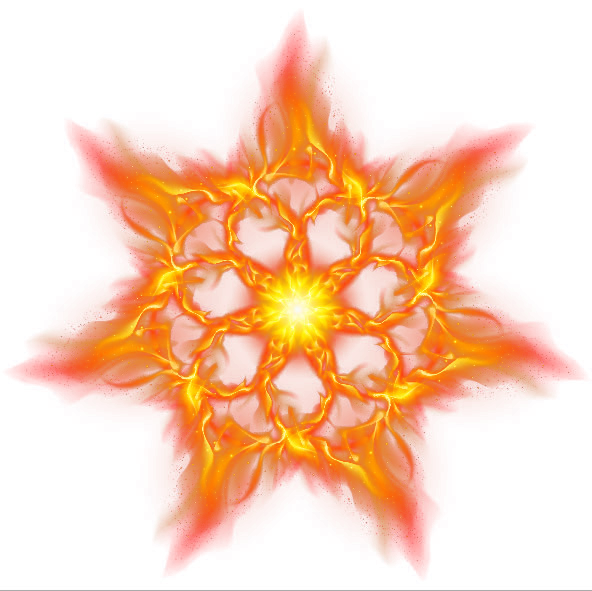 您的内容打在这里，或者通过复制您的文本后，在此框中选择粘贴
您的内容打在这里，或者通过复制您的文本后，在此框中选择粘贴
此处添加标题
此处添加标题
您的内容打在这里，或者通过复制您的文本后，在此框中选择粘贴
您的内容打在这里，或者通过复制您的文本后，在此框中选择粘贴
此处添加标题
此处添加标题
资金用途
您的内容打在这里，或者通过复制您的文本后，在此框中选择粘贴
您的内容打在这里，或者通过复制您的文本后，在此框中选择粘贴
延迟付
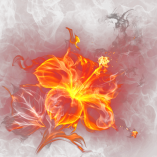 LOGO
结束语
TEXT HERE
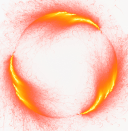 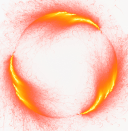 共创
未来
燃烧
激情
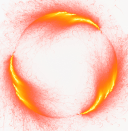 结束语:
您的内容打在这里，或者通过复制您的文本后，在此框中选择粘贴，并选择只保留文字。您的内容打在这里。您的内容打在这里，或者通过复制您的文本后，在此框中选择粘贴，并选择只保留文字。您的内容打在这里。
发展
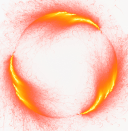 团结
拼搏
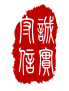 创新
FAZHANCHUANGXIN
您的内容打在这里，或者通过复制您的文本后，在此框中选择粘贴，并选择只保留文字。您的内容打在这里。您的内容打在这里，或者通过复制您的文本后，在此框中选择粘贴，并选择只保留文字。您的内容打在这里。
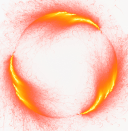 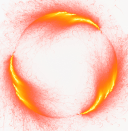 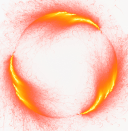 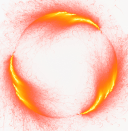 沸腾
理想
延迟付
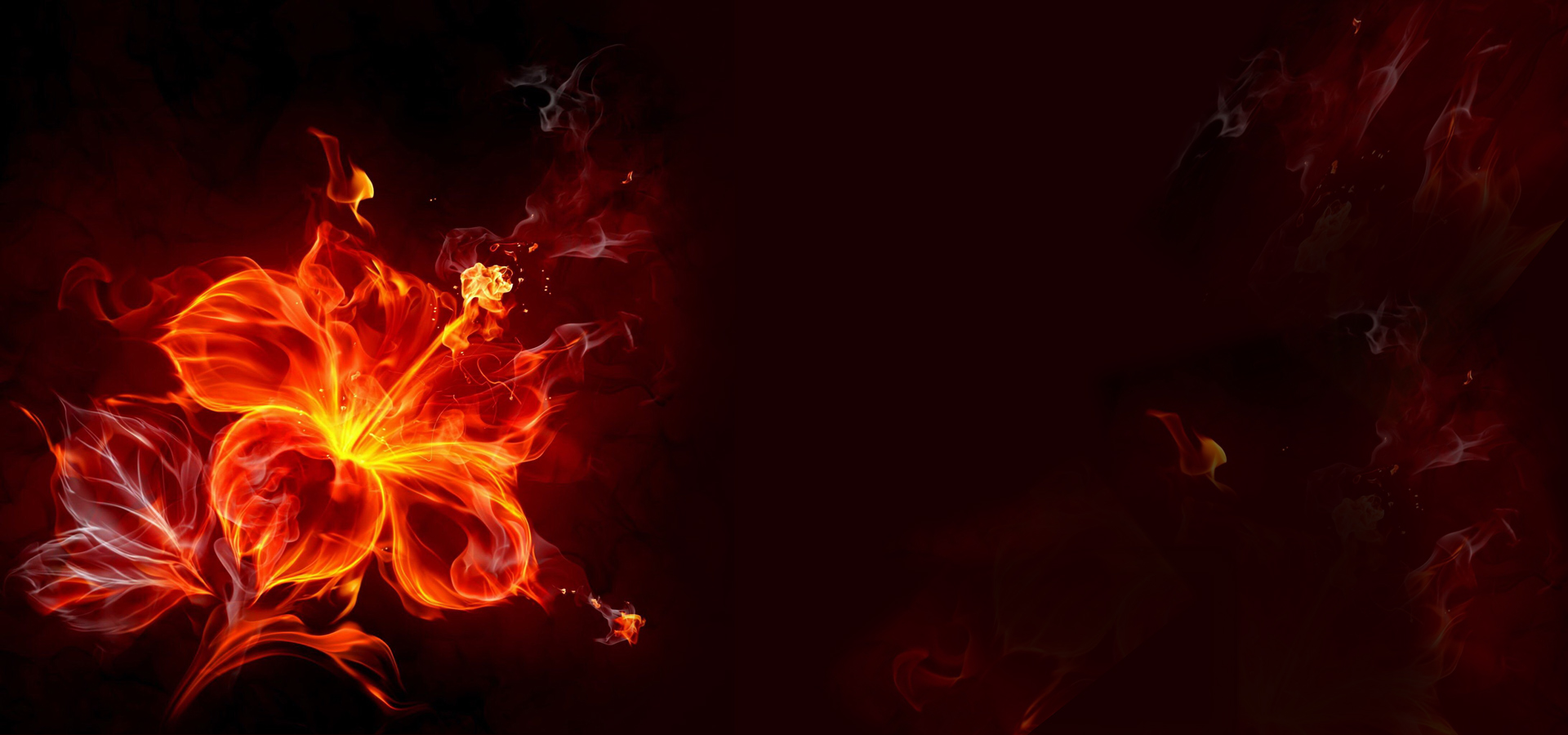 THANK YOU !
延迟付